SLIP, TRIP and FALLS
Navigating the ANR Building
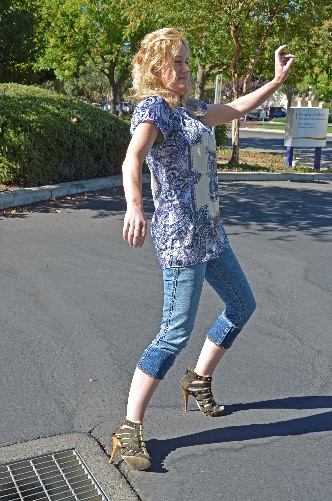 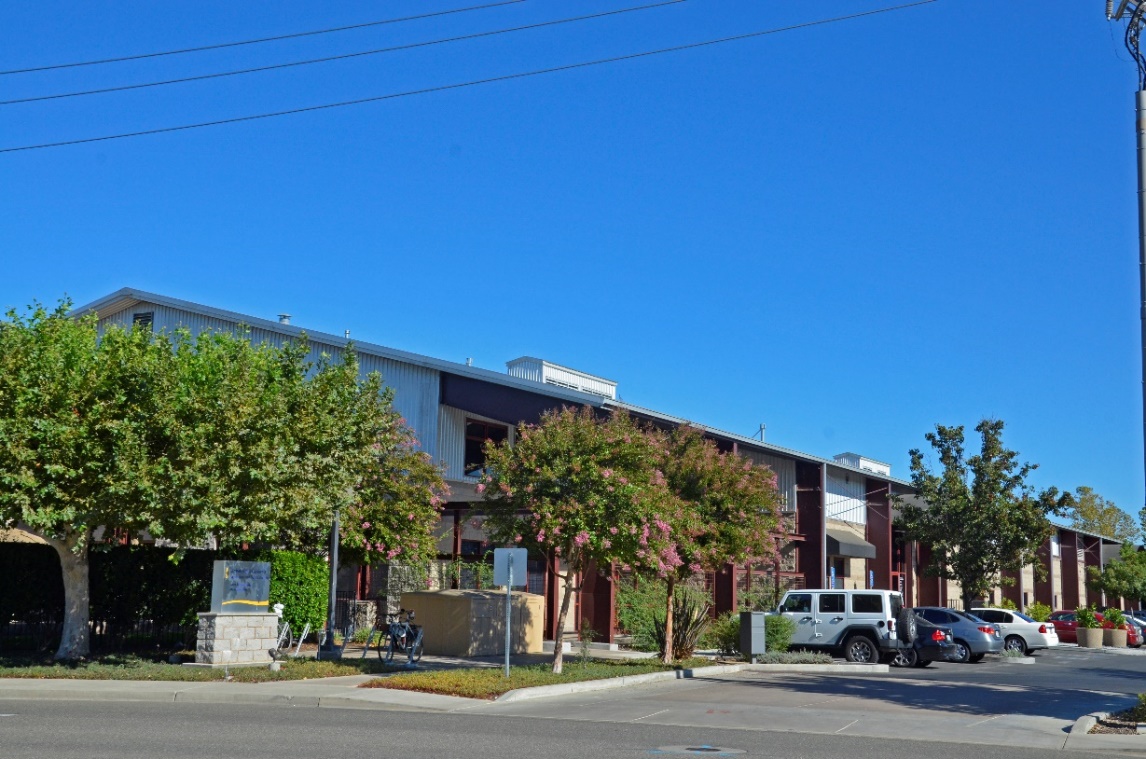 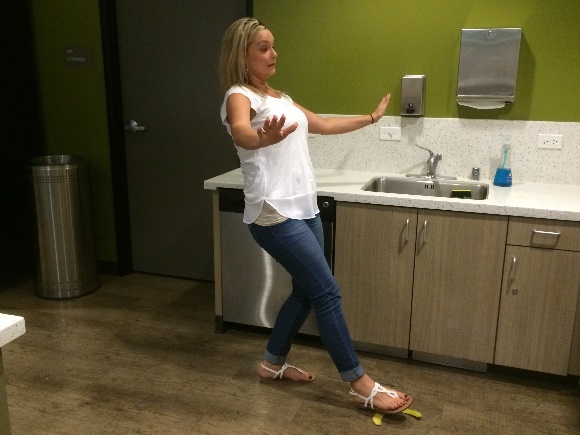 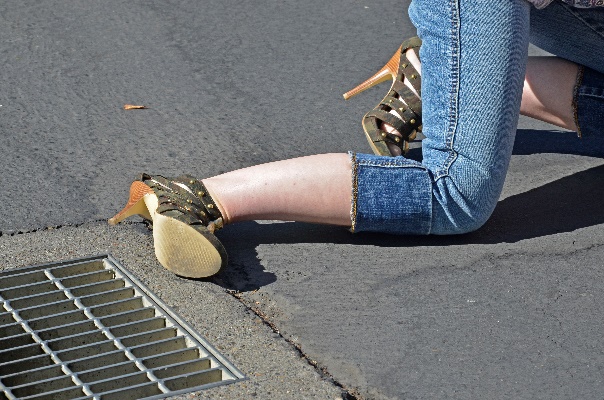 [Speaker Notes: The goal of this presentation is to be aware of slip, trip and fall hazards in your work environment
 and try to convince some of you to stop wearing flip flops.]
STATISTICS and CODES(the boring stuff)
An average of 3.8 million slip, trip, and fall, work injuries occur every year.
Resulting in a 15 to 20 percent of all workers’ compensation costs.
The average disabling claims costs is $22,000 per worker.
Slip, trip, and falls account for 20 percent of non-fatal accidents and 15 percent of all work related deaths.
Cal-OSHA requires all floors to be free of dangerous projections or obstructions, maintained in good repair, and reasonable free of oil, grease, or water.
[Speaker Notes: Slip, trip and fall injuries are very common in all work environments due to the fact that almost everyone walks where they work.

Only driving causes more fatalities then slip, trip and falls.

Cal-OSHA also requires all aisle ways, entrances, and storage areas to be free of obstructions.
We covered this in the material storage safety presentation]
TYPES OF INJURIES
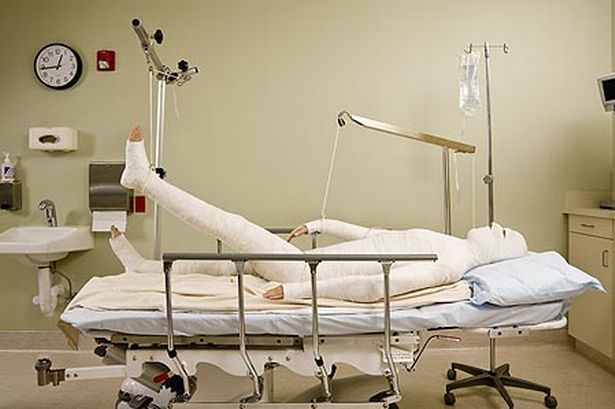 SPRAINS
FRACTURES
STRAINS
ABRASIONS
LACERATIONS
BRUISES
CONTUSIONS
COMA
DEATH
[Speaker Notes: The types of injuries from slip, trip and falls are endless.  From no injury to death.

Sprains & Strains
Bruises & Contusions
Bone fractures
Abrasions & Lacerations
Brain damage
Coma]
SLIP, TRIP AND FALLS ARE EVERYWHERE!!!
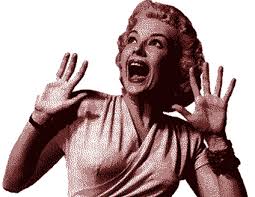 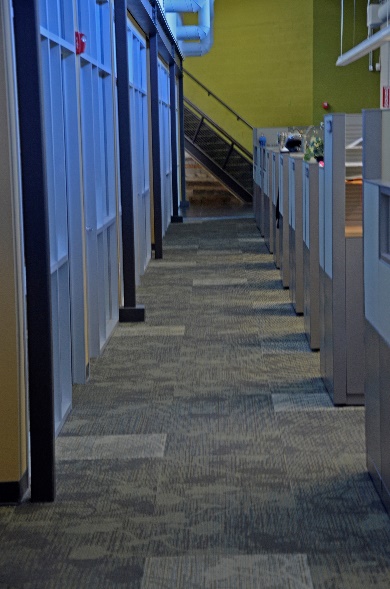 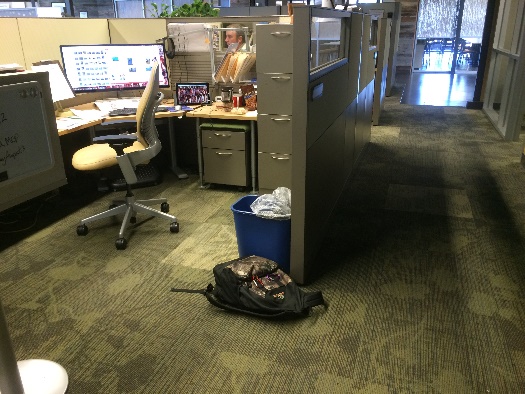 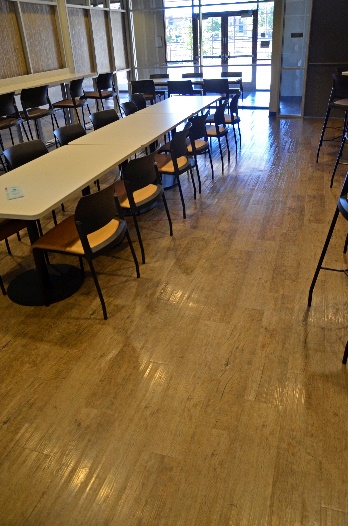 Add photos
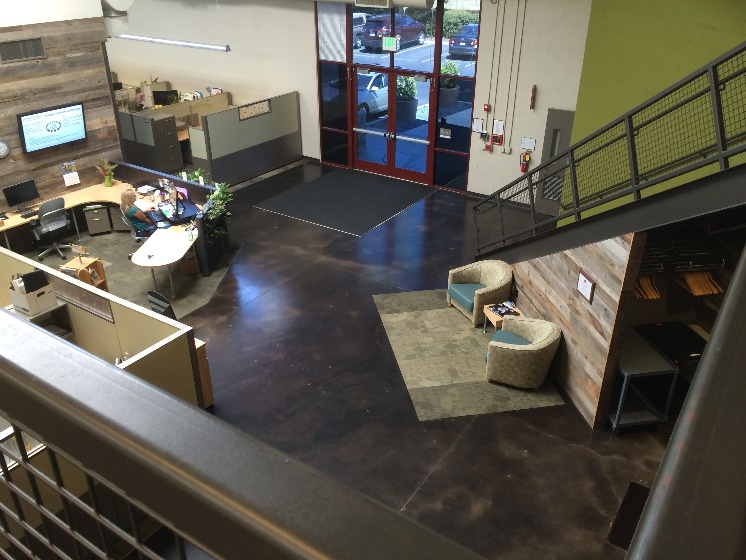 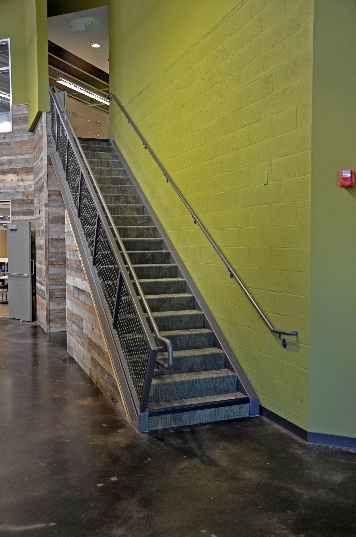 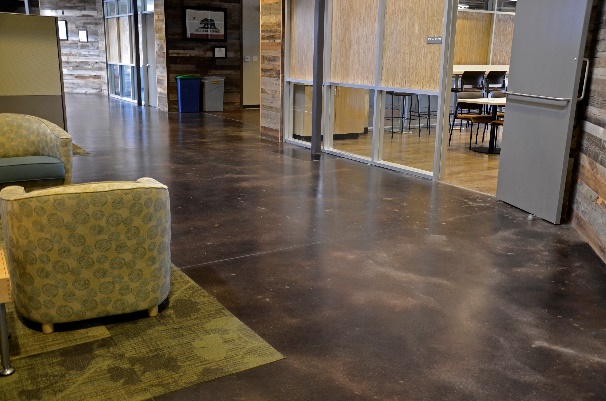 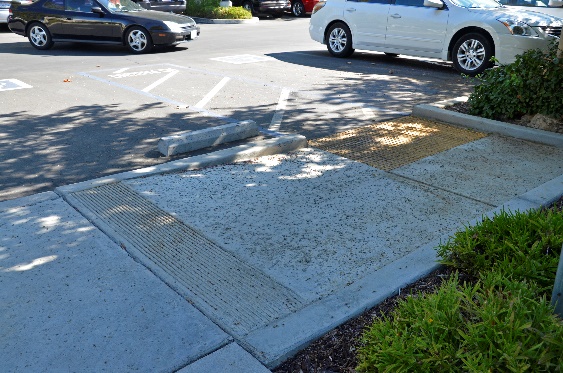 [Speaker Notes: So, where are the slip, trip and fall hazards?  EVERYWHERE!

Stairs, floors, carpets, fie drawers, slick surfaces, work stations, furniture, uneven surfaces, curbs.

Changing surfaces, unsafe shoes, blind corners, protruding objects, spilled materials, and on and on.]
PARKING LOT(where the hazards begin)
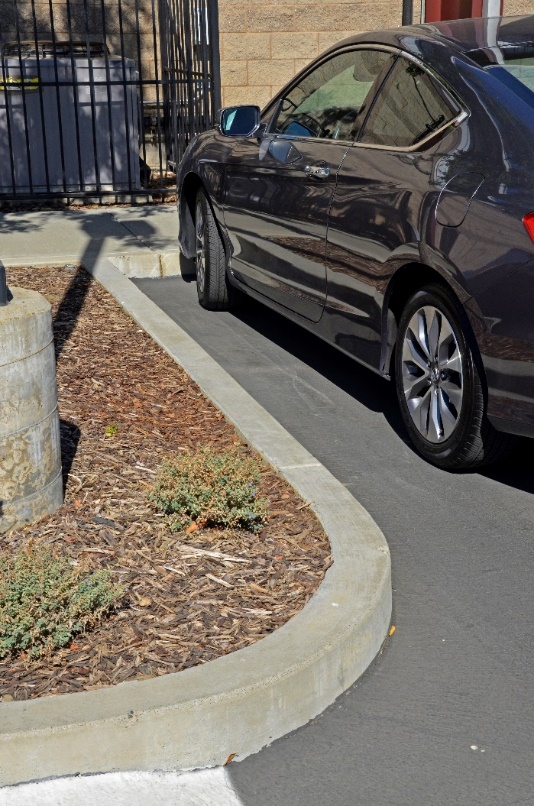 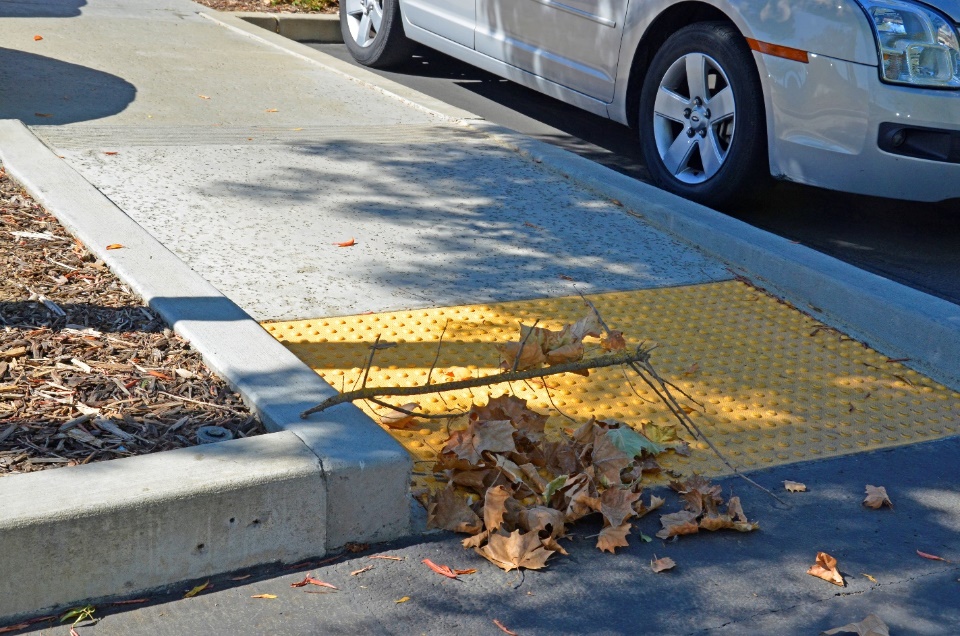 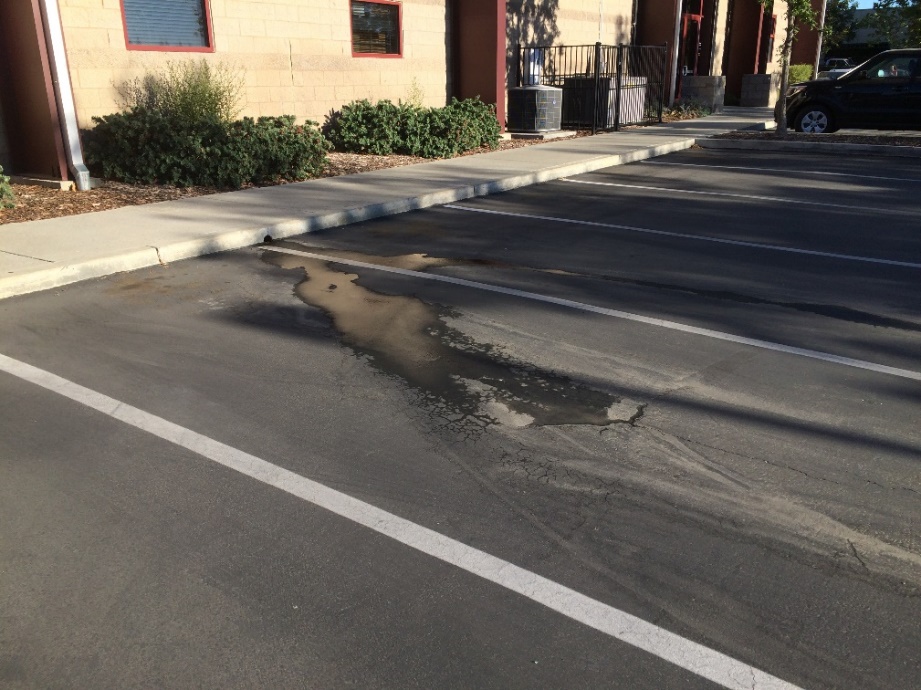 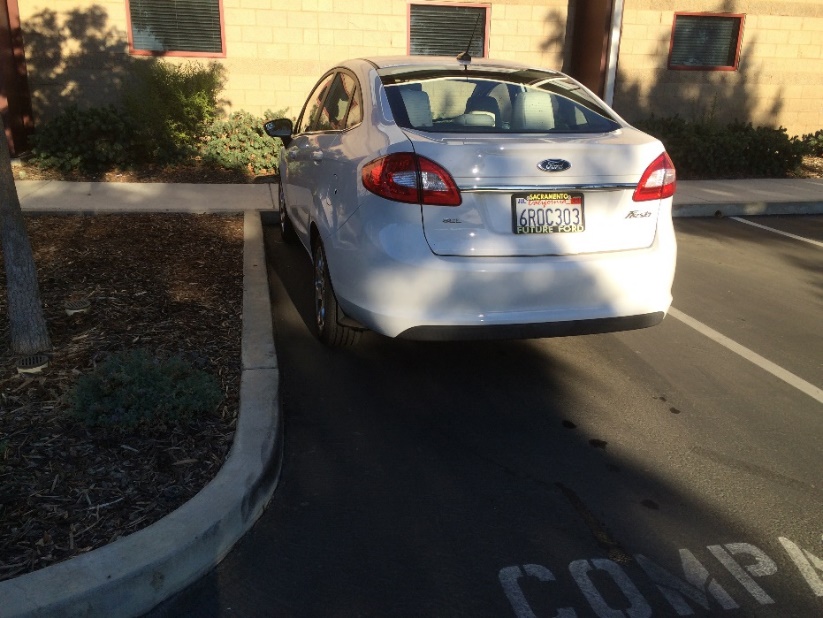 [Speaker Notes: Leaves, fallen branches, and other types of debris can be a slip, trip and fall hazard

Water and oil 

If you are parked next to a curb, you don’t have much room to maneuver

If you are carrying items, your balance is further off trying to maneuver]
PARKING LOT
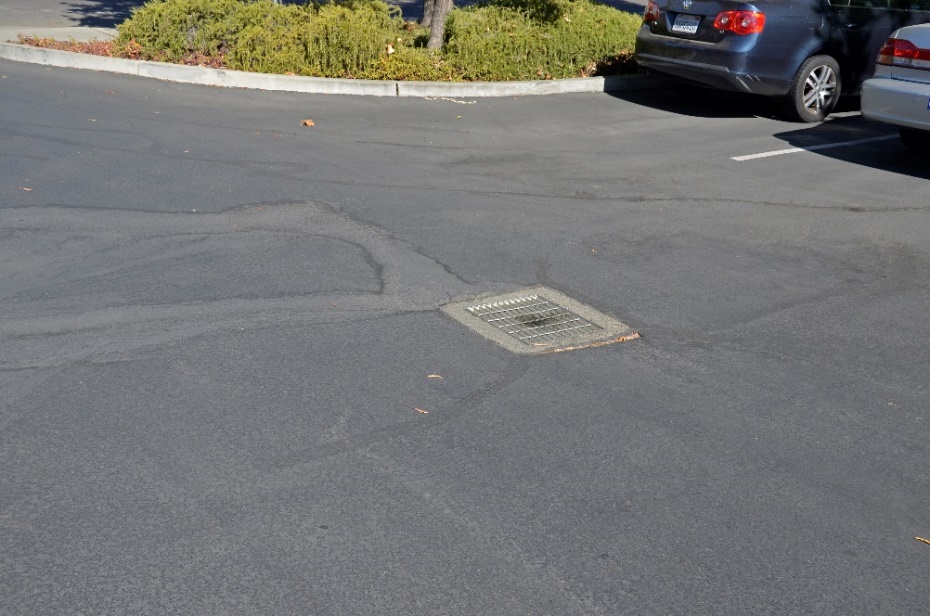 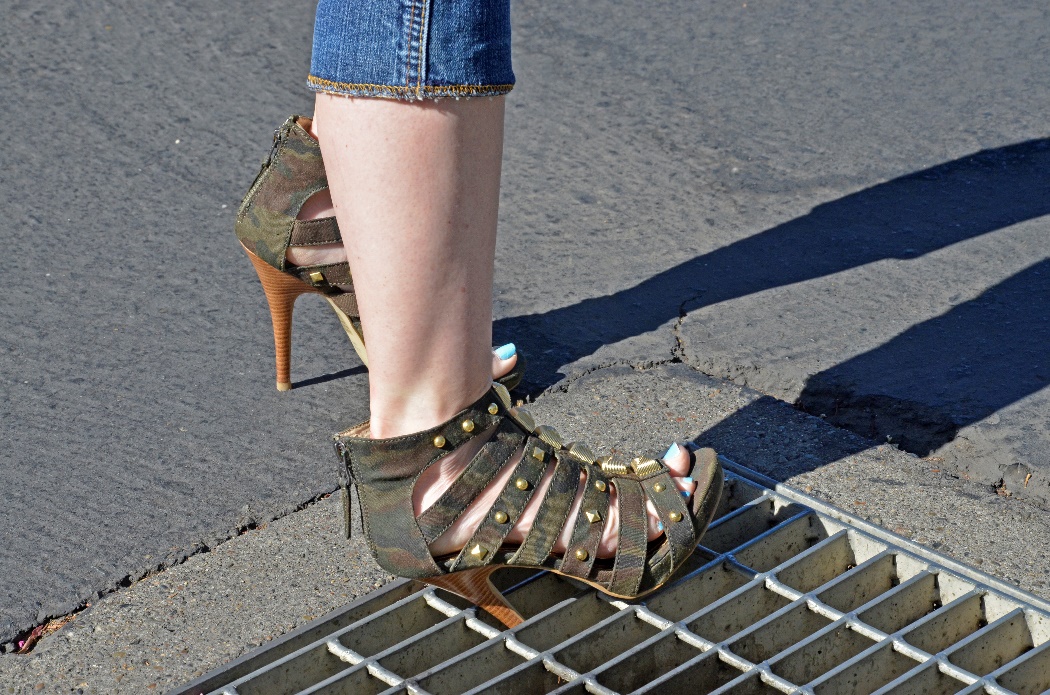 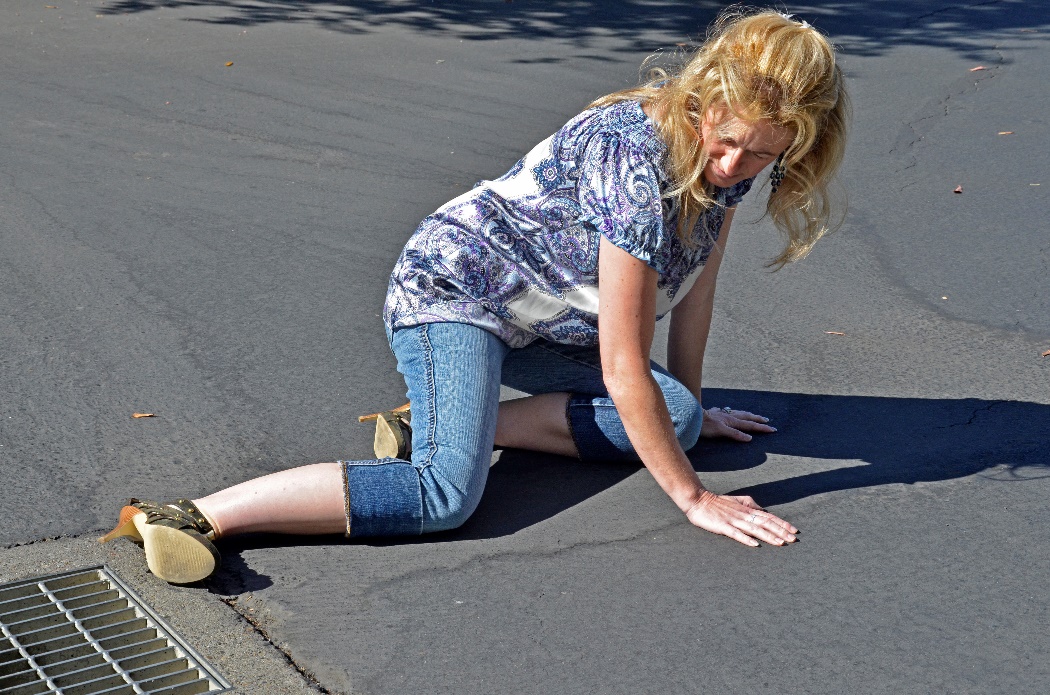 [Speaker Notes: Storm drains can be a fall and injury hazard if wearing small heels or not walking carefully 
Injuries from this can be:
Twisted/broken ankle
Knee and hand wrist injuries
Back and head injuries]
SIDEWALKS, PATHS AND GROUNDS
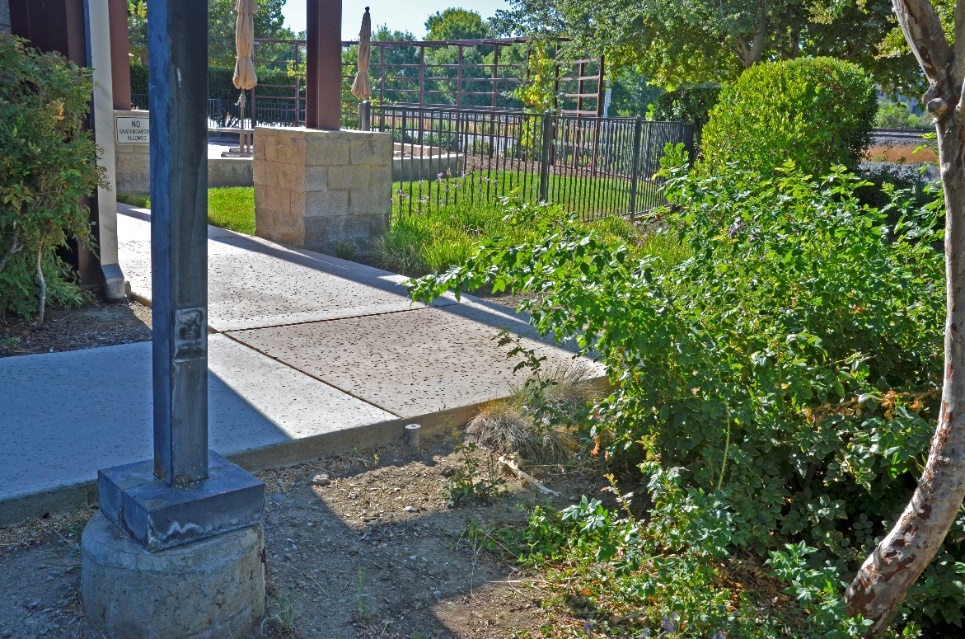 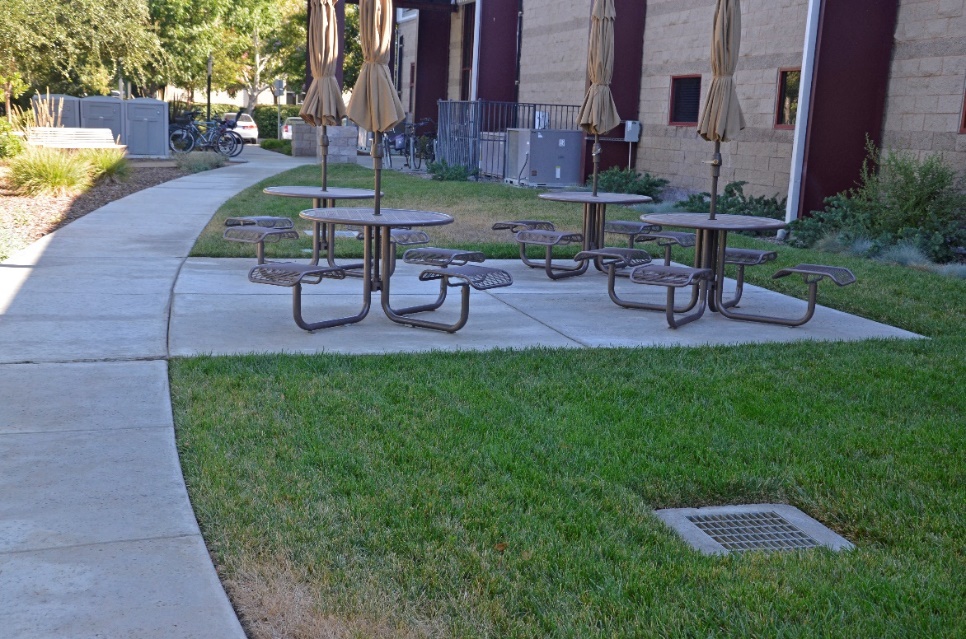 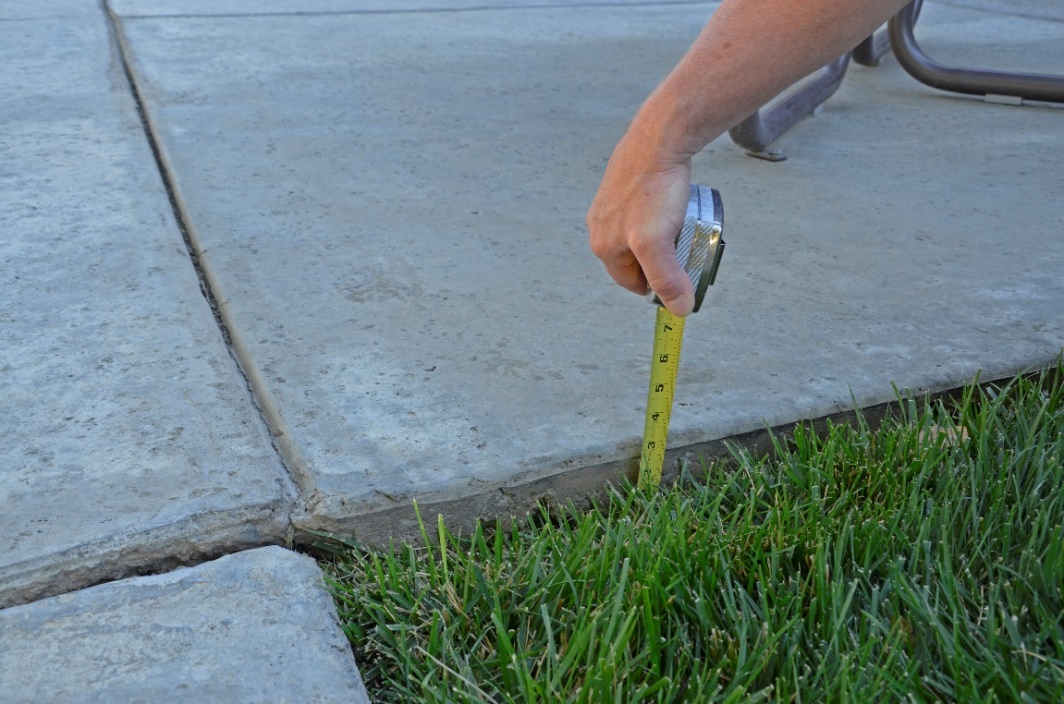 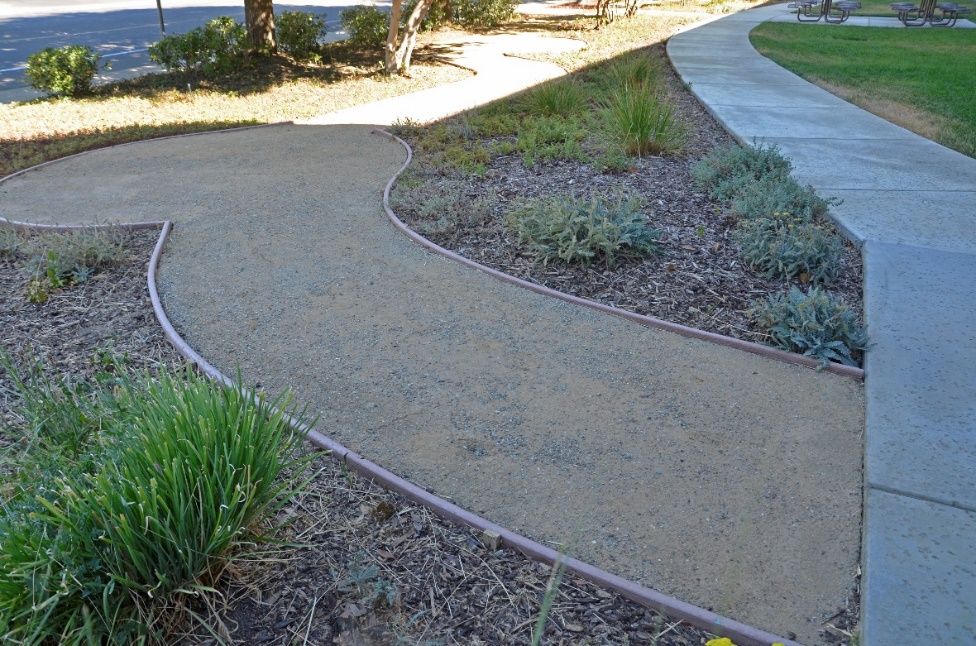 [Speaker Notes: Uneven pavement 1 and a half inch
Drop off edges 3 inches or more
Hard pack dirt paths which gets slippery and muddy when wet
Raised edge boards
Storm drains]
SIDEWALKS, PATHS AND GROUNDS
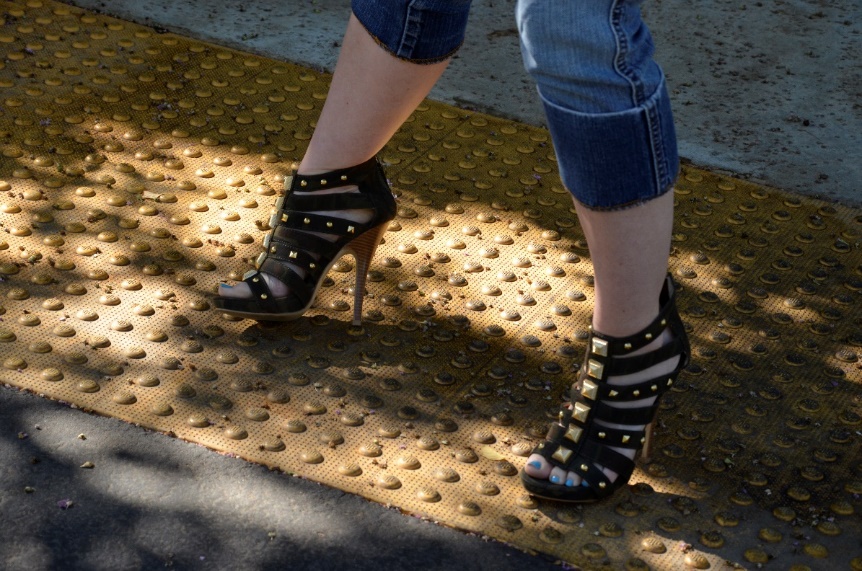 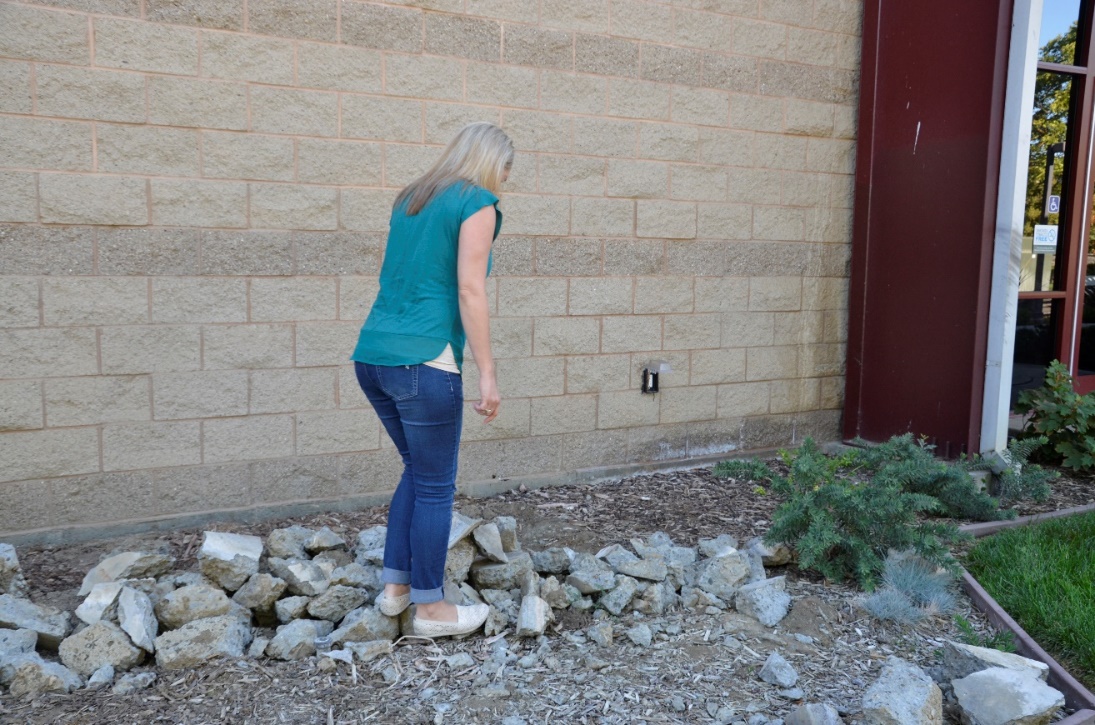 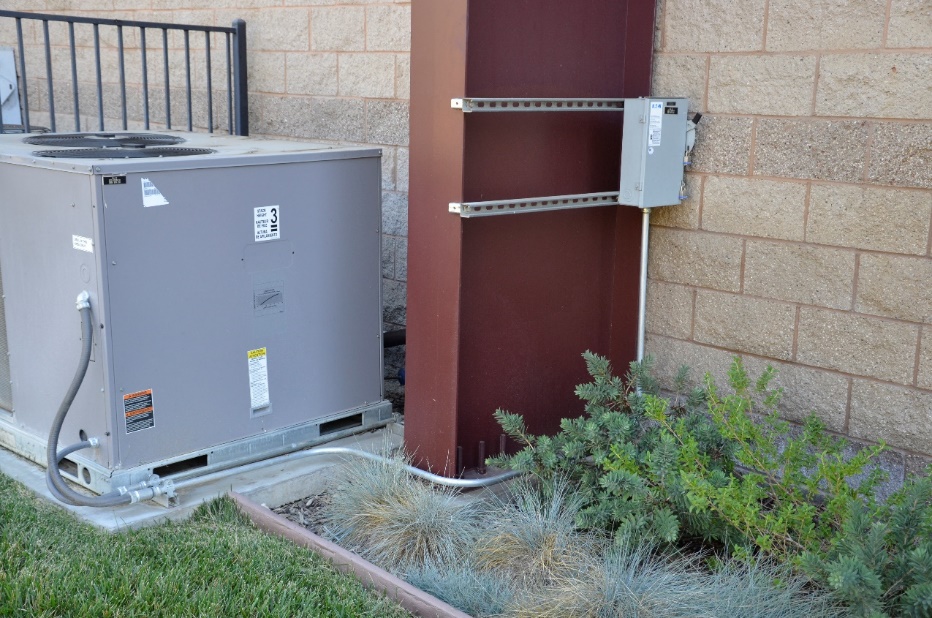 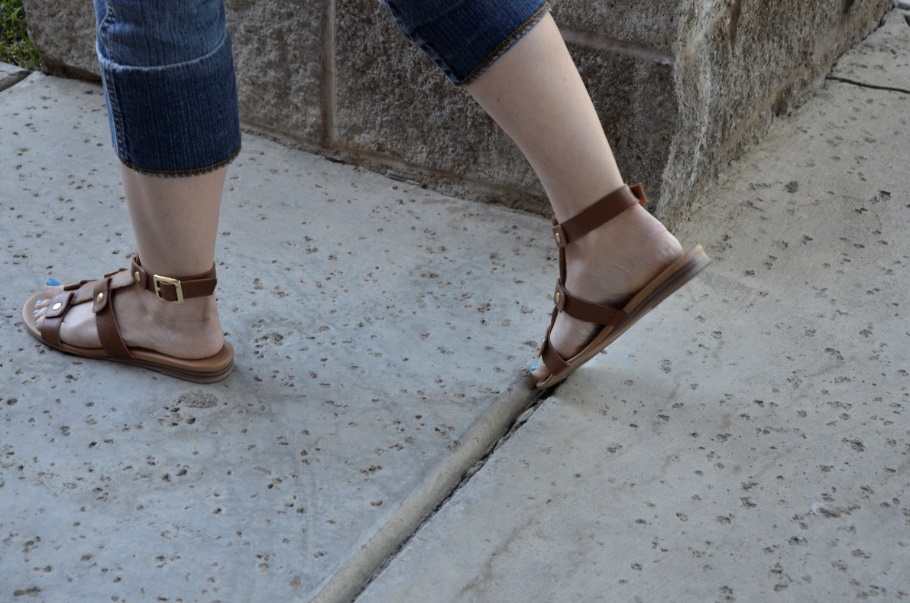 [Speaker Notes: Wide gaps between concrete slabs can be a toe stub with open shoes

The bumps from truncated dome surfaces can be a walking hazard especially with high heels

(Invented in Japan in 1960 and introduced to America Year 2000

Navigating through broken concrete to reach an outlet

No path available to the power box]
PATIO
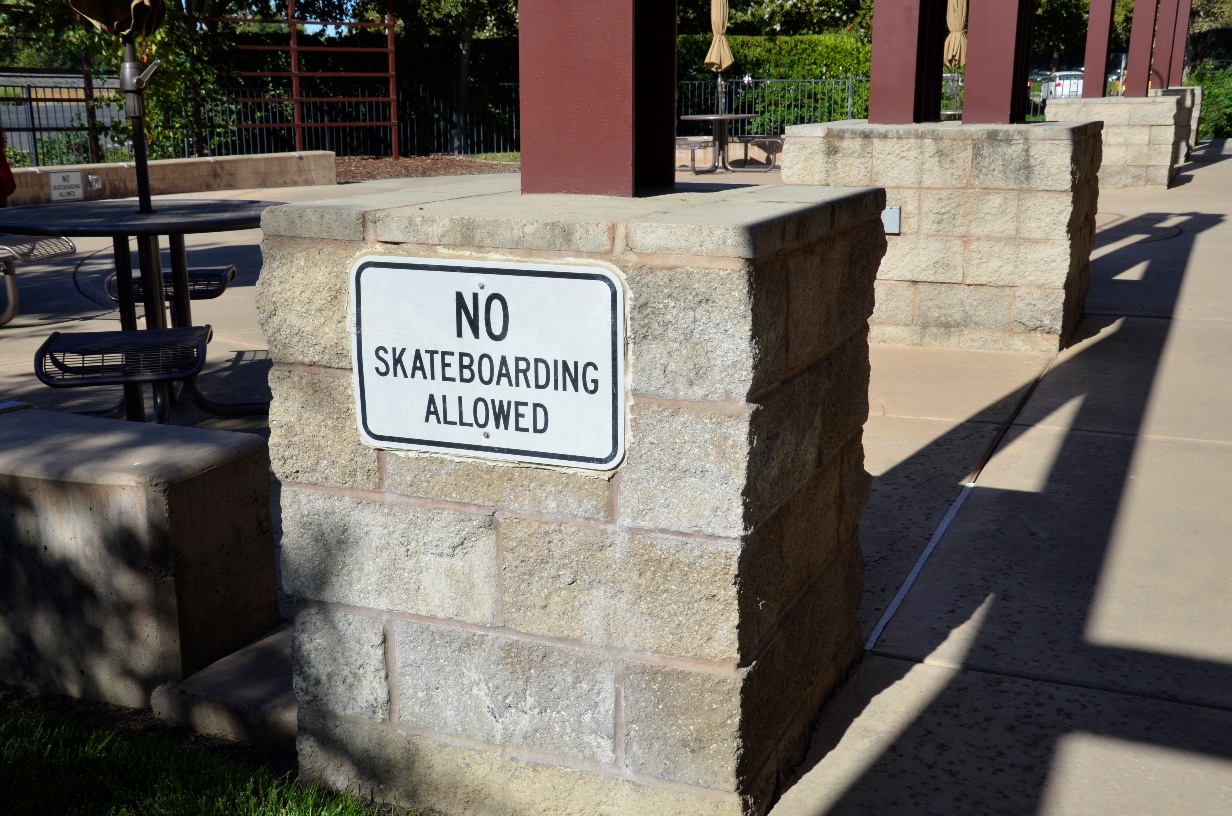 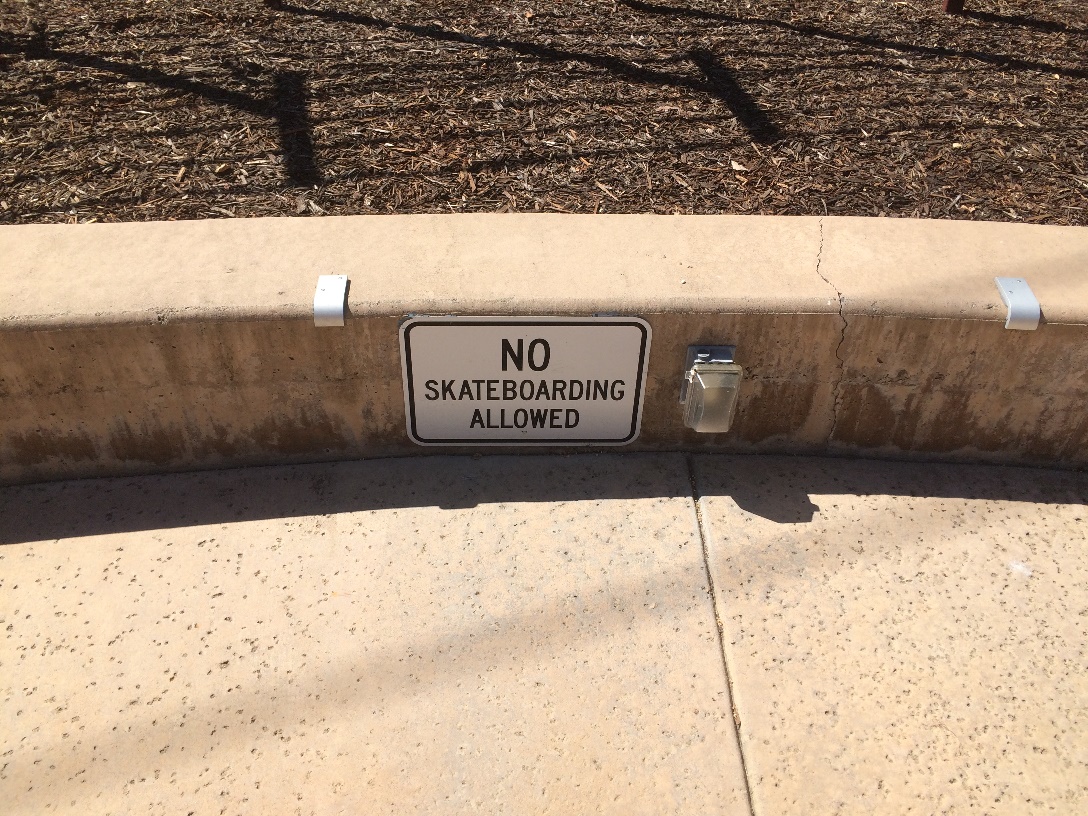 Photos
[Speaker Notes: The only place with warning signs is the patio

So why only No Skateboarding???

Shouldn’t Running, Skipping, Hopping, Jumping be included??

It would be a large sign, so I had an idea……………………………]
PATIO
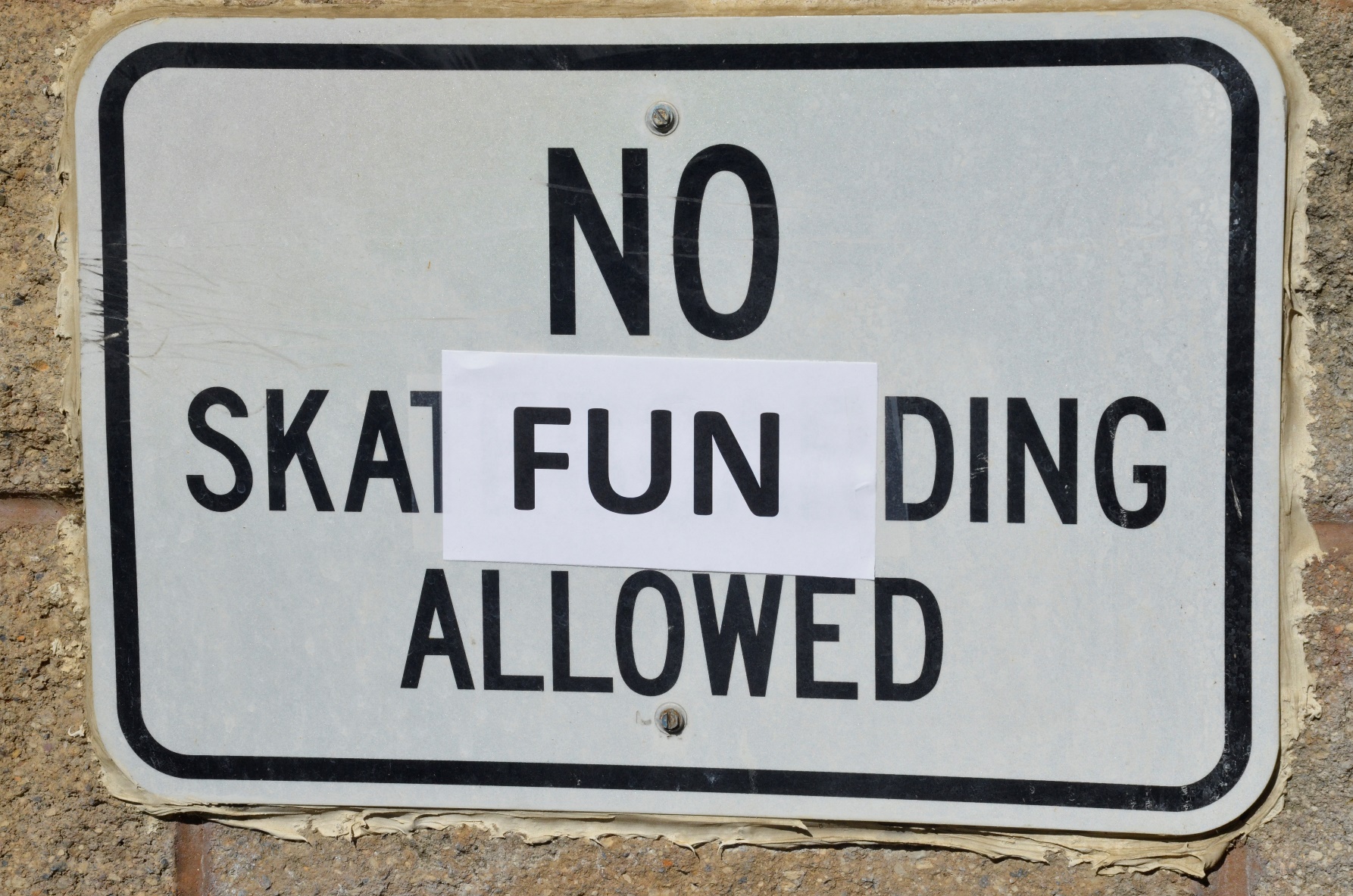 [Speaker Notes: And I fixed it!]
ENTRANCES
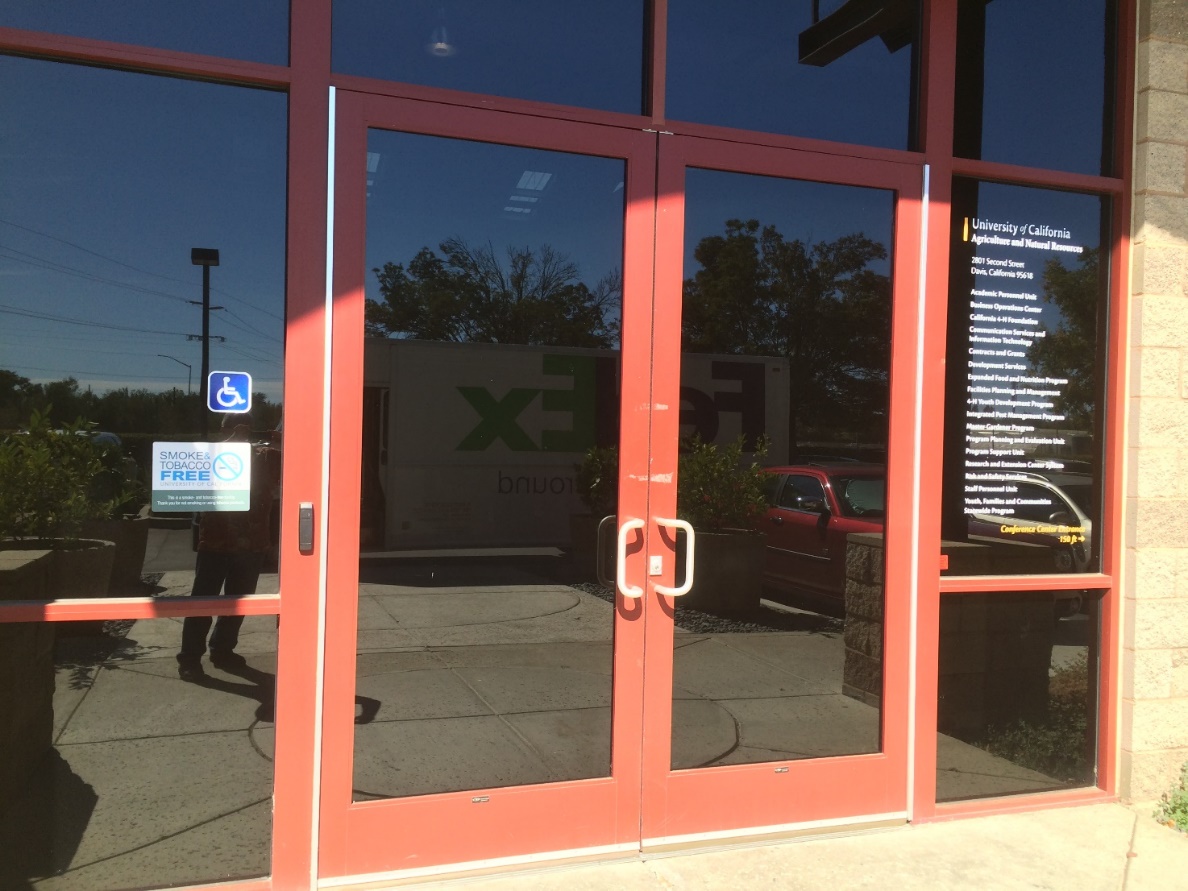 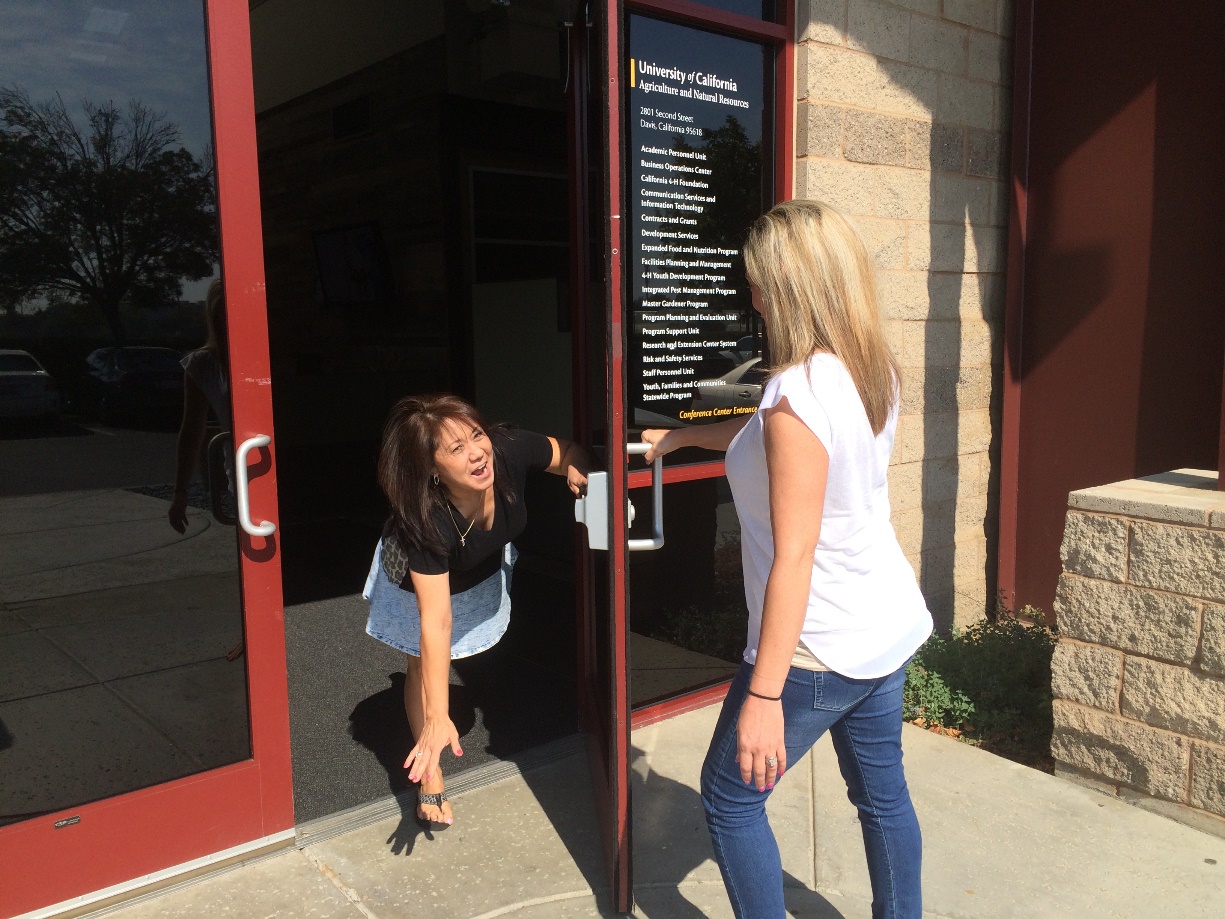 [Speaker Notes: So now that only half of us are still alive to enter the building…

We have a hazard just entering.

The tinted glass prevents people entering the building from seeing anyone inside who might be exiting the door.

So be careful and open the doors slowly 

Potential collision and fall hazard]
ENTRANCES
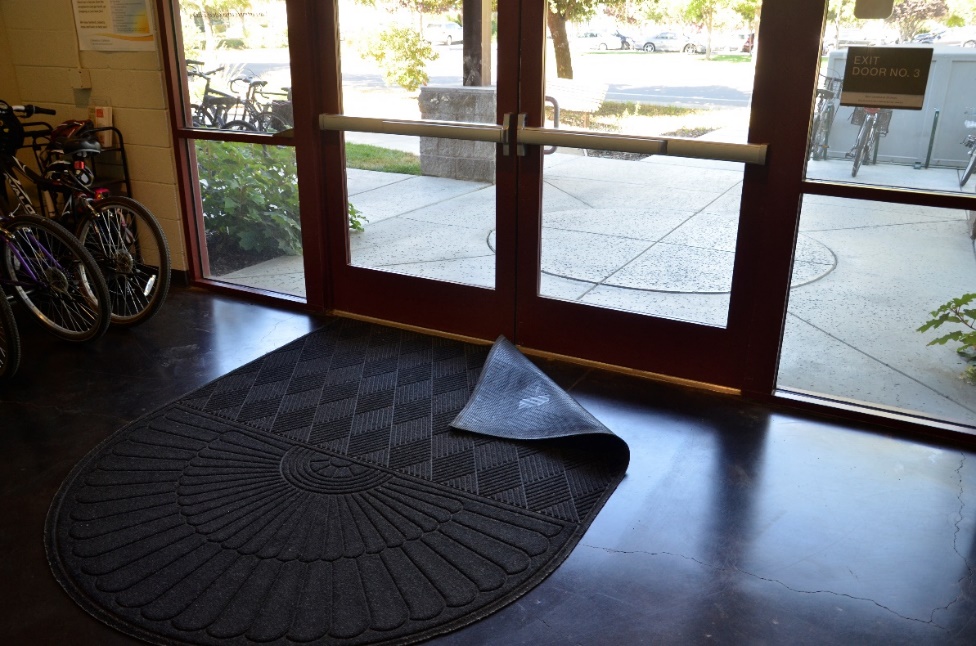 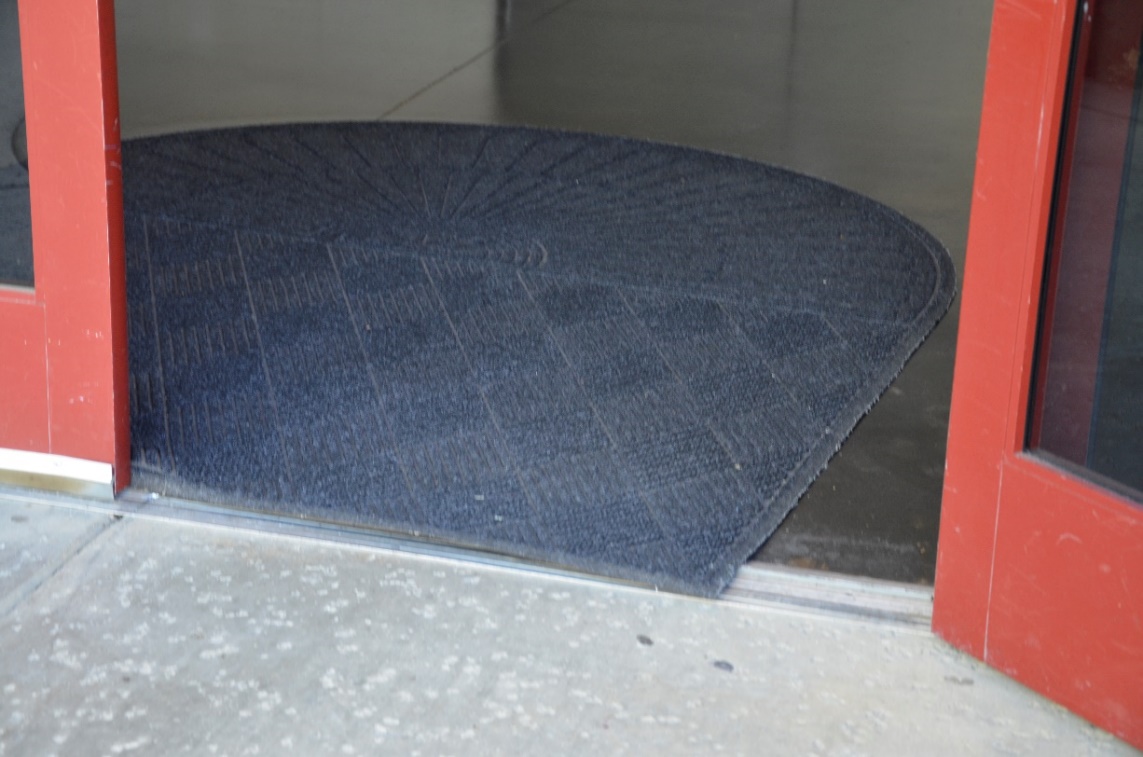 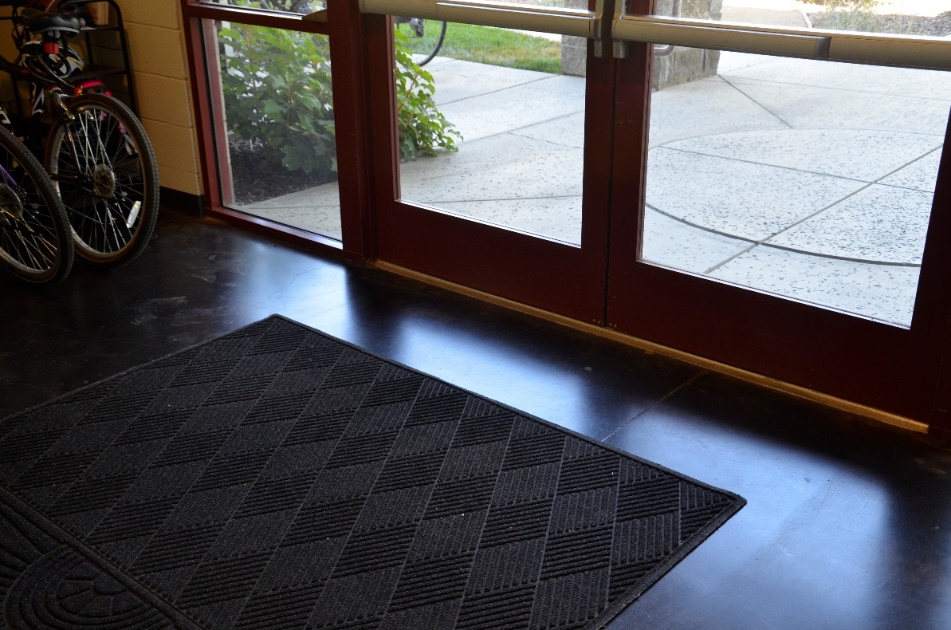 [Speaker Notes: Floor mat with raised edge and lapping over the entrance

So not having the floor mat up against the door entry can in result in a slip hazard

Especially if shoes are wet or muddy.

Trip hazard from loose, unanchored carpet and mats]
FLOORS
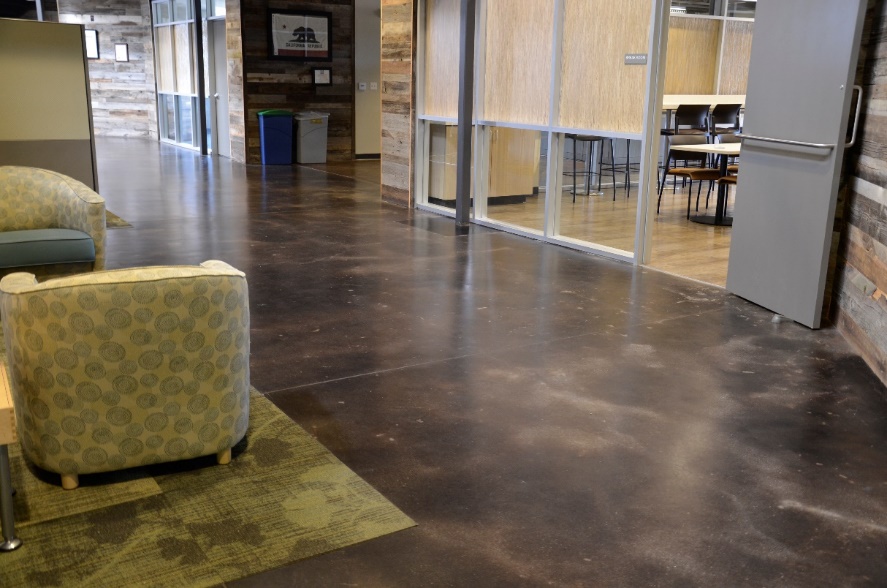 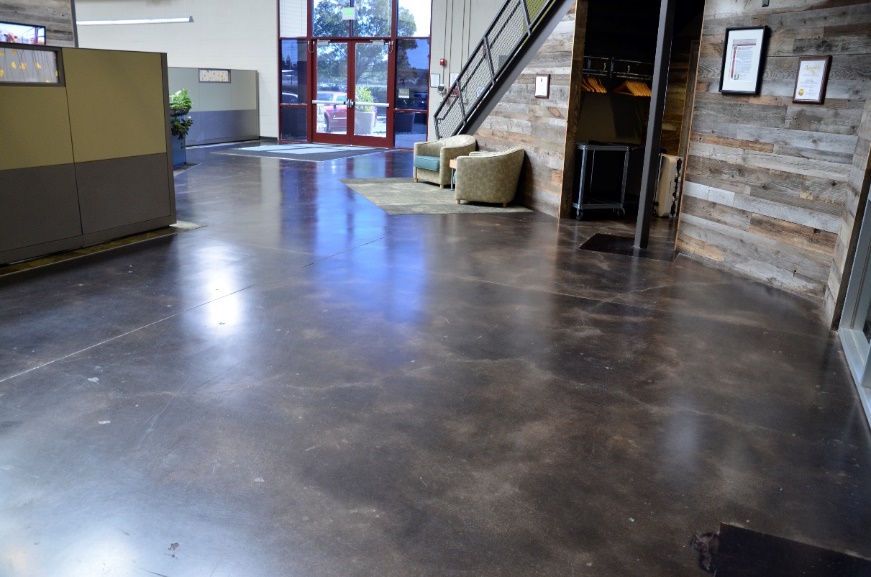 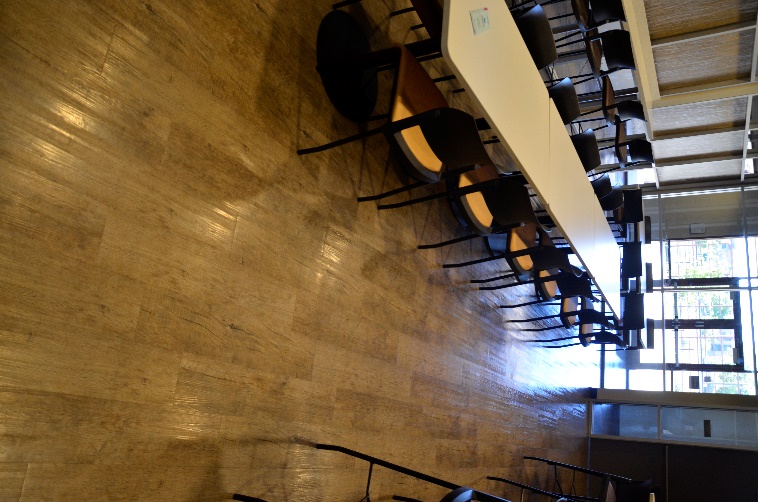 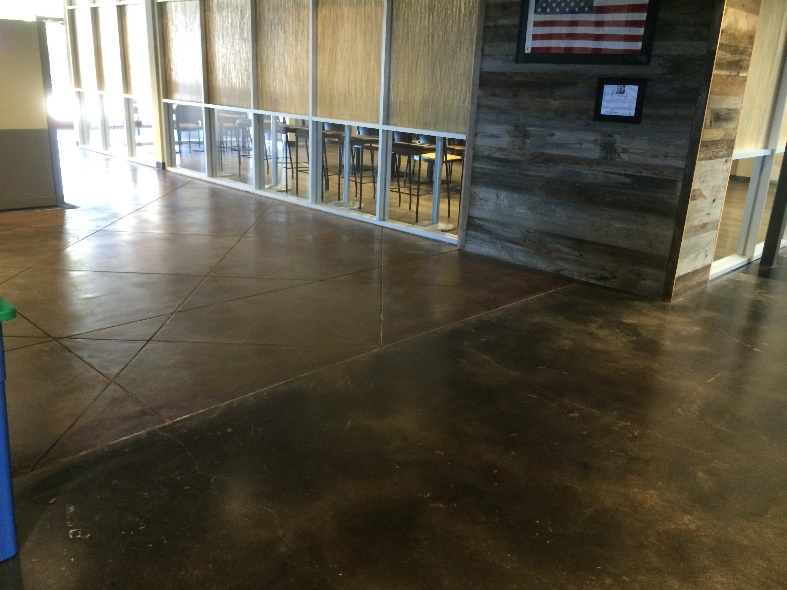 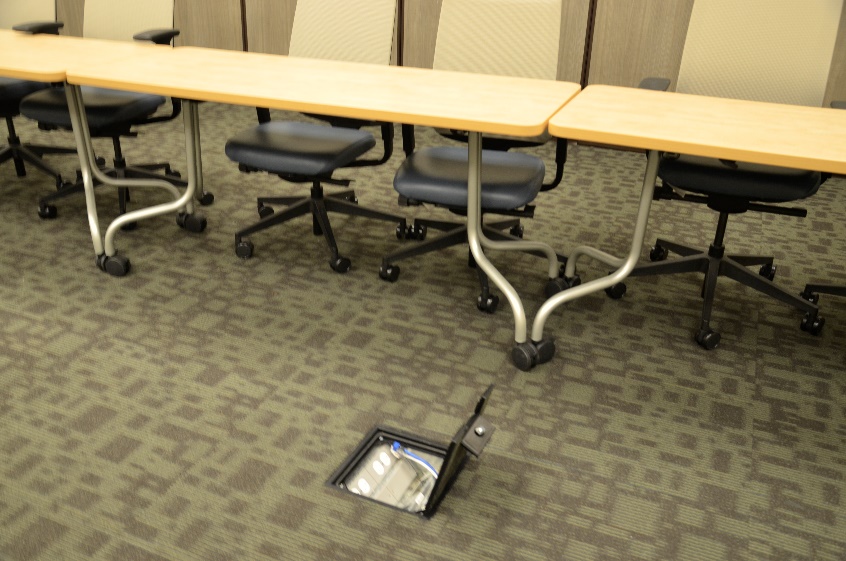 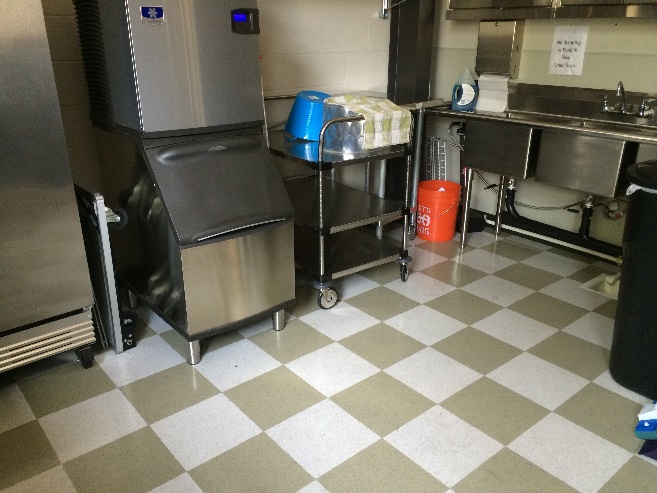 [Speaker Notes: There are several different types of floor surfaces.
Some are slip resistant and others are not.
Smooth floors can be a slip hazard especially when wet and for shoes without slip resistant soles
Transitioning from different surfaces such as a slip resistant surface to a smooth surface
Highly polished floors
Freshly waxed surfaces
Floor openings]
SPILLS
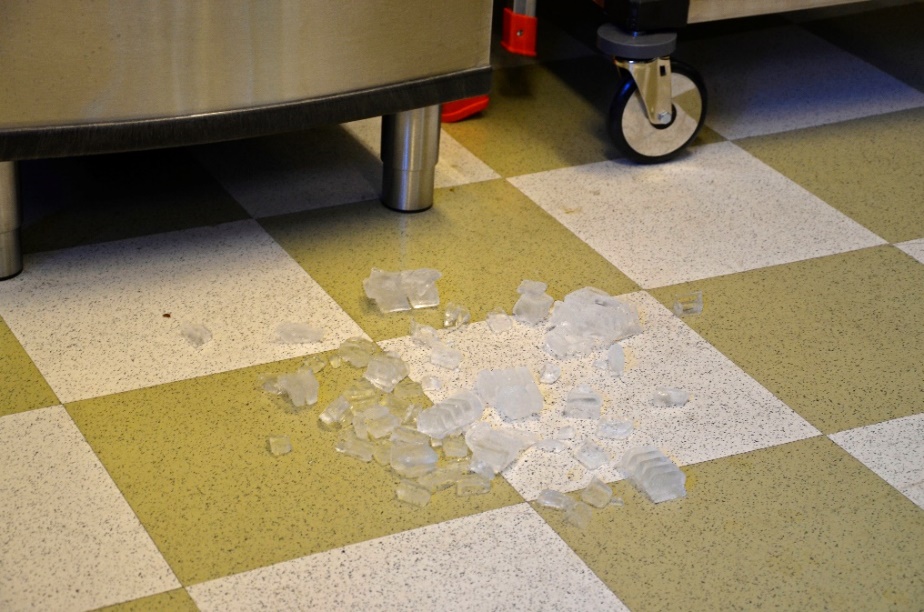 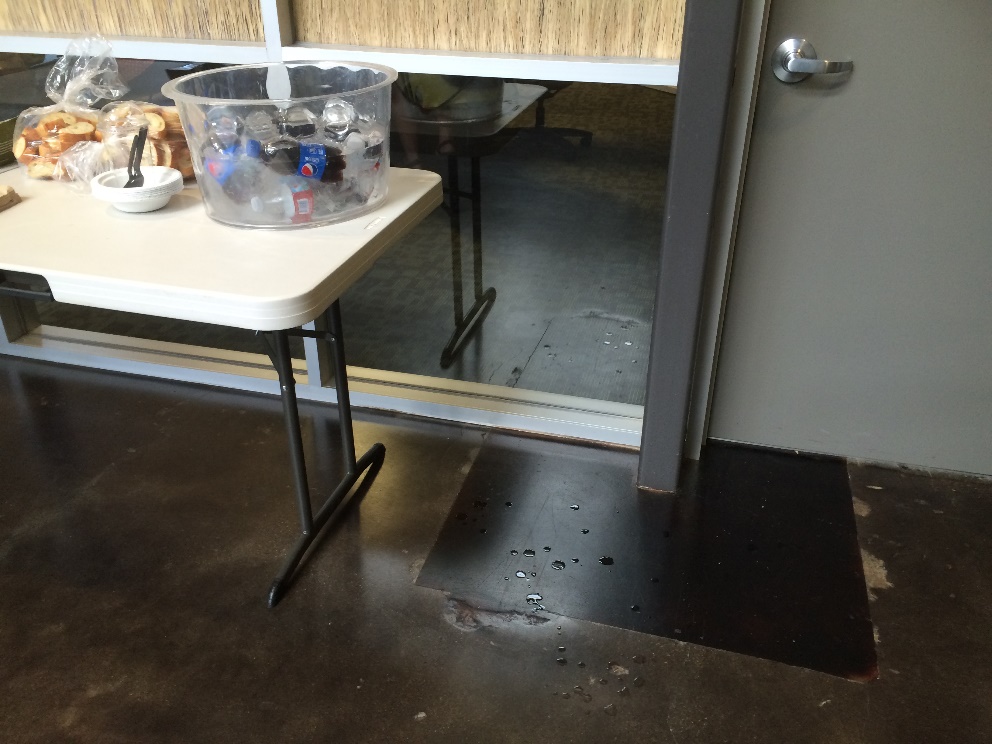 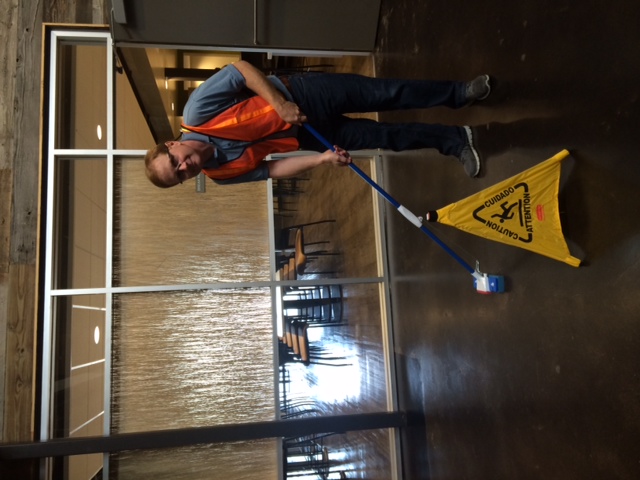 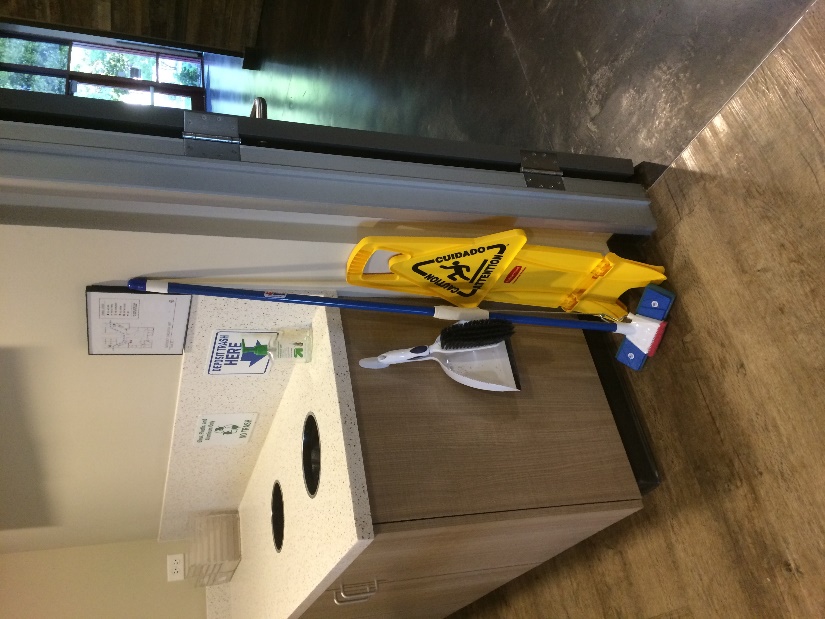 [Speaker Notes: Number one slip and fall issue in the building is,

Spilled water on floor from people filling water bottles and transporting tea pots (you tea party people know who you are)

Ice machines

Catering tables

Water fountains

If you spill water or anything else, please clean it up!!  (show mop, sign and brush/broom)]
HIGH RISK SPILL AREAS
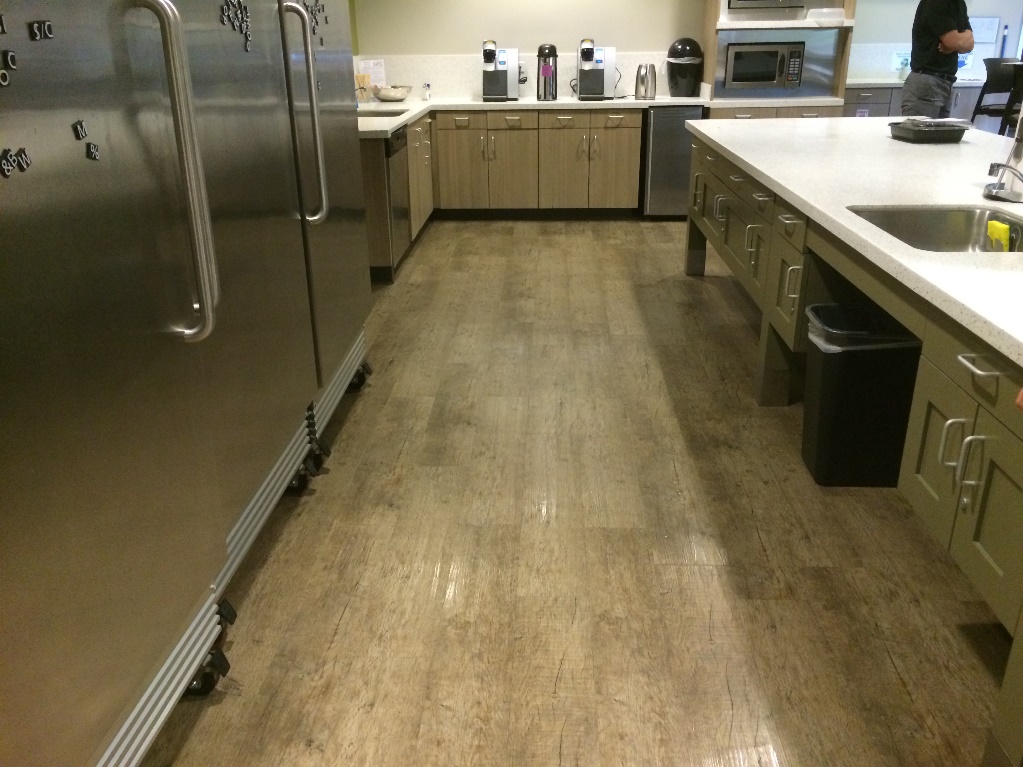 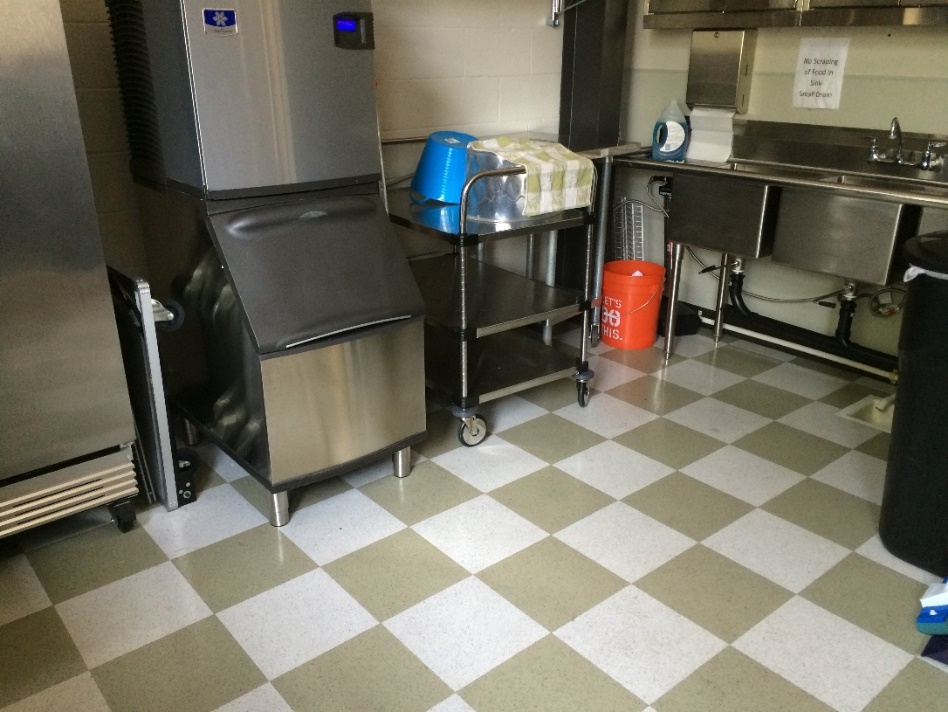 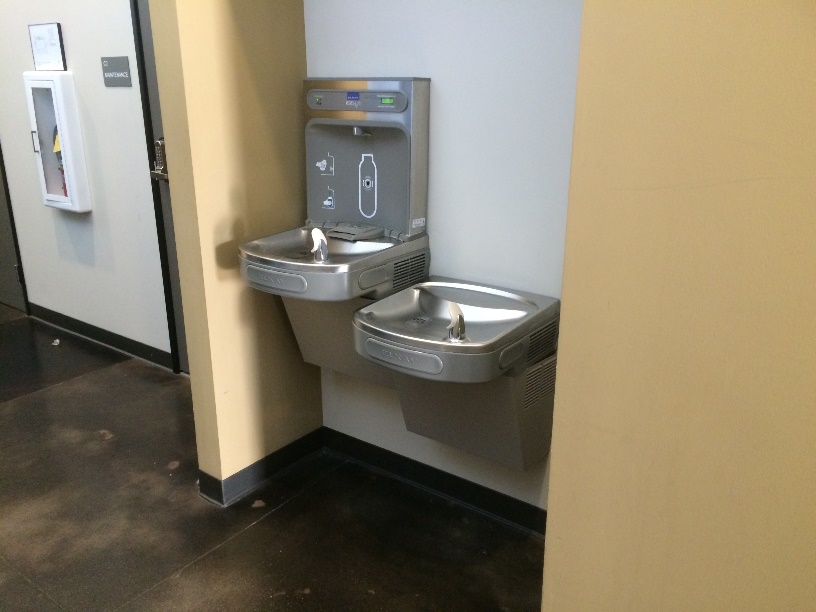 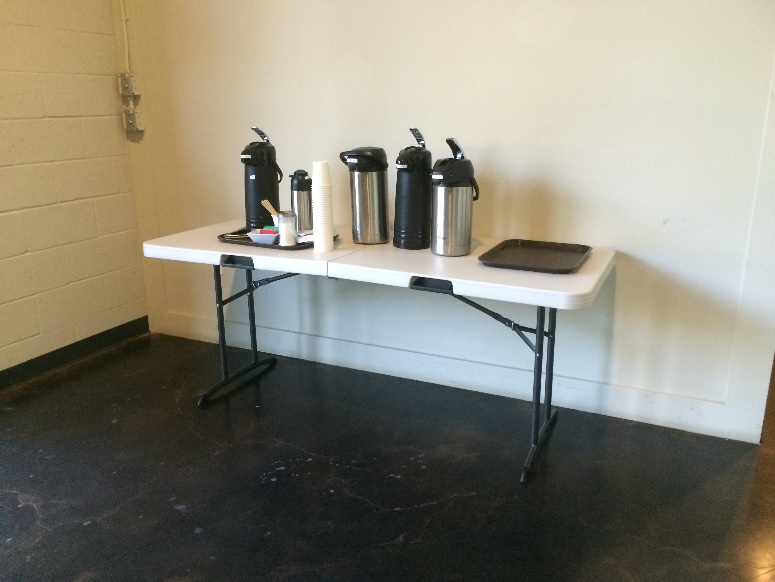 [Speaker Notes: There have been some slips and falls in the break room spilled water.

So be alert and aware when in the break room, at the ice machines, refrigerators and drinking fountains

The areas around catering tables are another high risk area]
STAIRS
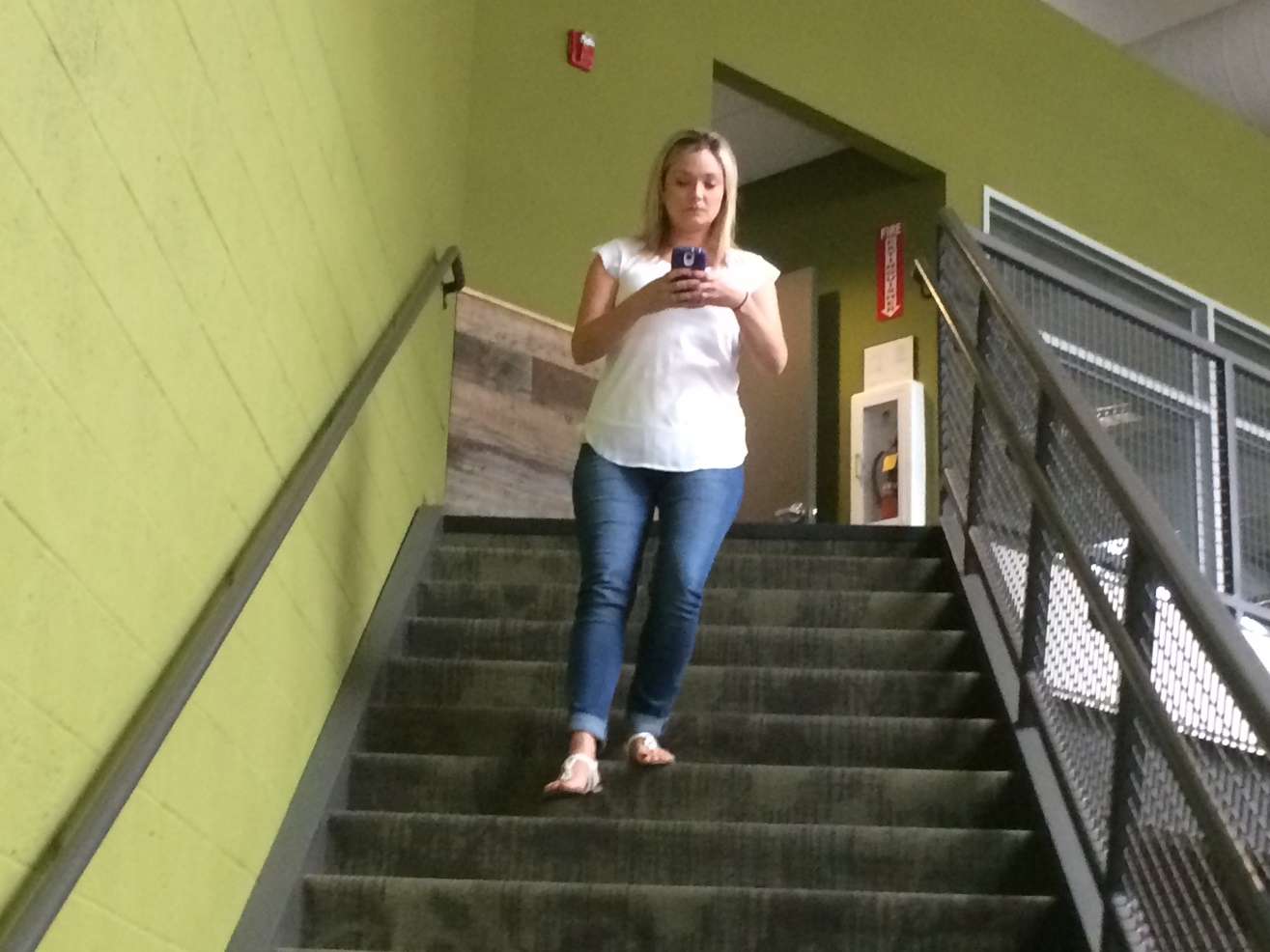 [Speaker Notes: We have 4 stairways to heaven in the building

Hazards are:
Not holding on to the banister.
Distracted using a phone or other device.
Running on the stairs
Skipping over steps
Carrying to many items]
STAIRS
[Speaker Notes: Carrying too many items and not watching where you are going]
STAIRS
[Speaker Notes: No horseplay!!

David caught students doing this]
GOOFING OFF
[Speaker Notes: No horseplay!!]
BLIND SPOTS
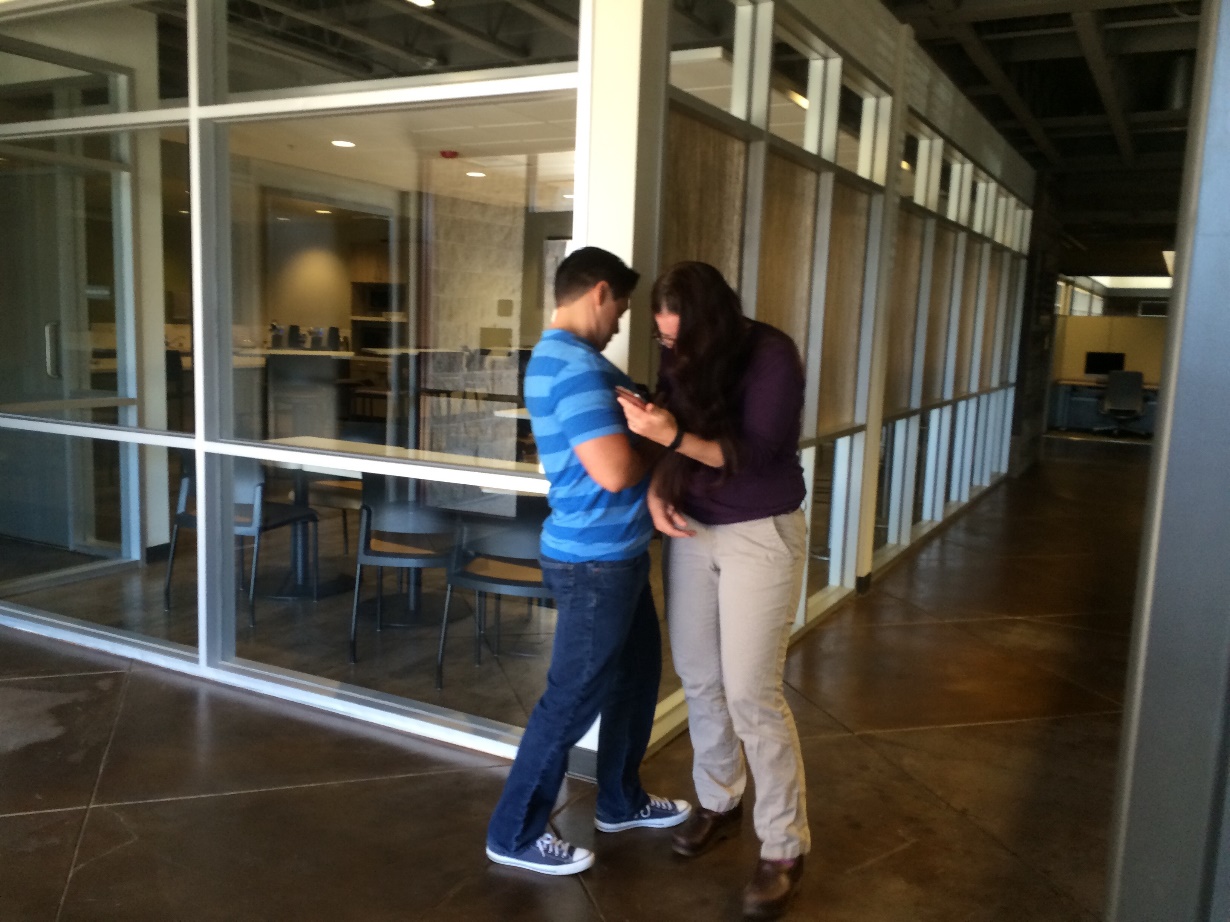 [Speaker Notes: Rounding blind corners to fast, distracted]
WORKSTATIONS
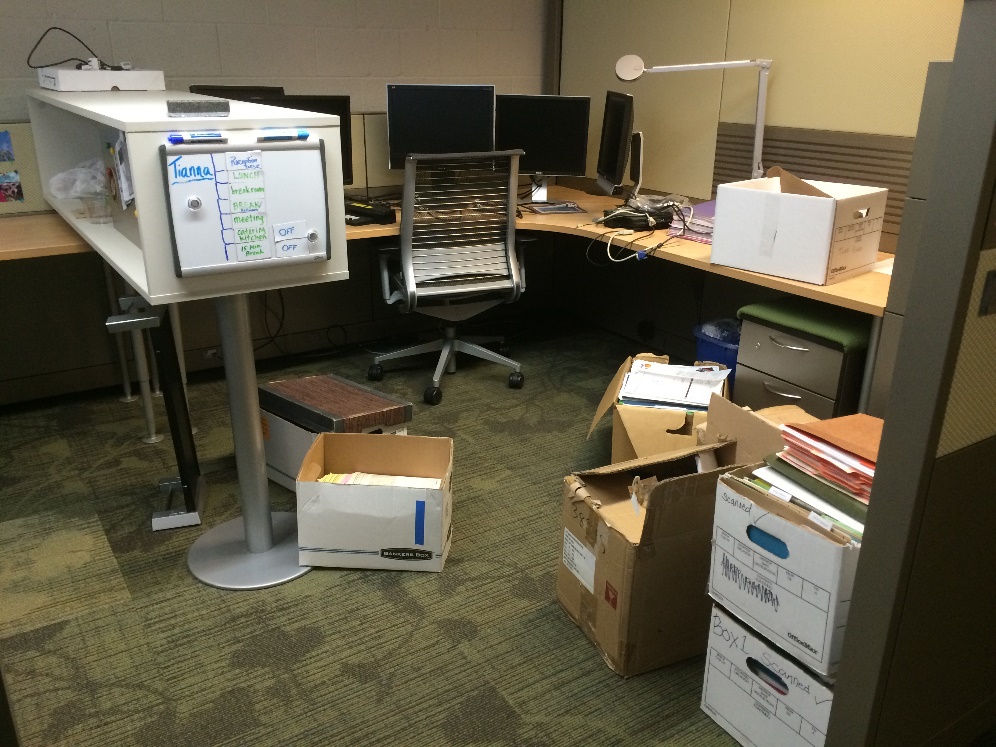 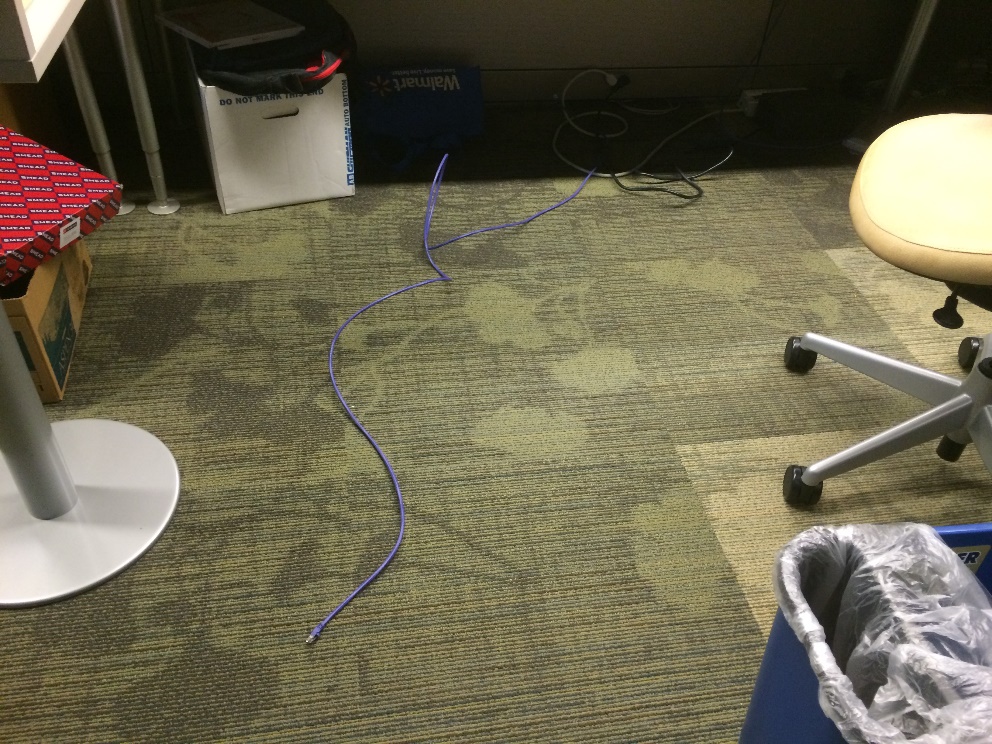 [Speaker Notes: Bags and other items on floor

Electrical and data cords

Housekeeping]
ASILEWAYS AND FILE AREAS
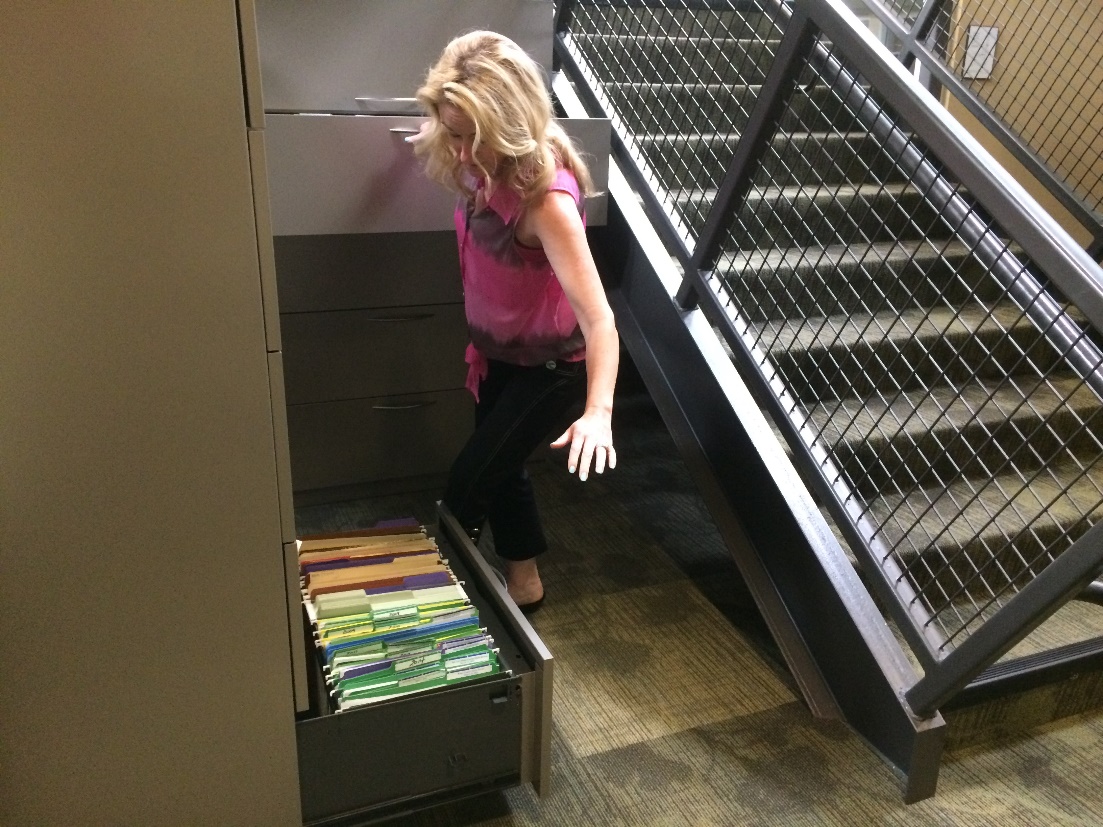 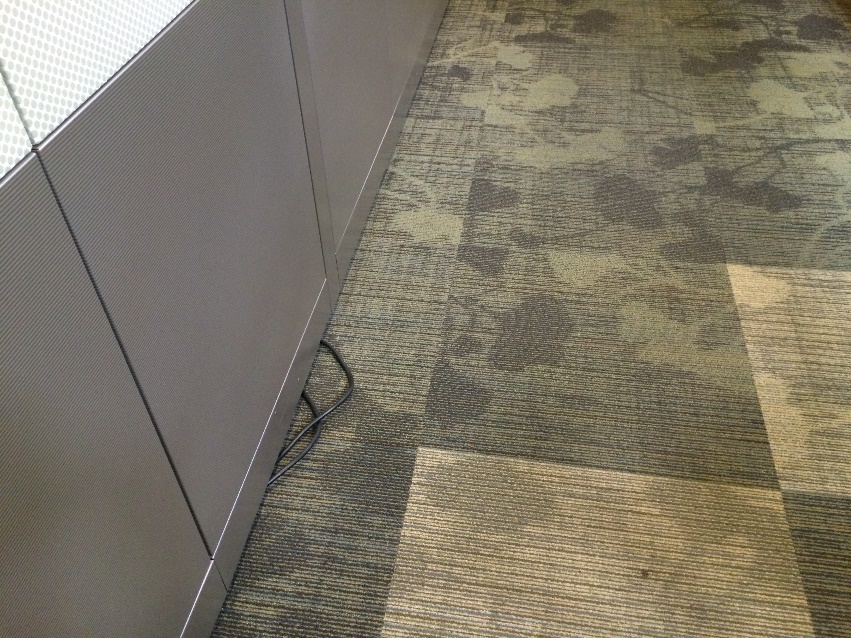 [Speaker Notes: Load bearing beams and footings along the asileways

Cords sticking out of cubicles 

File drawers left opened]
RANDOM  BEAMSThose silly building designers
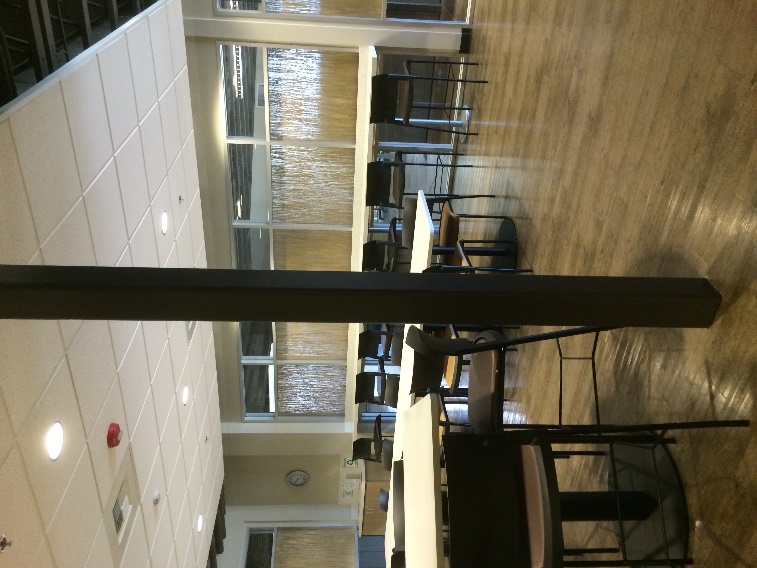 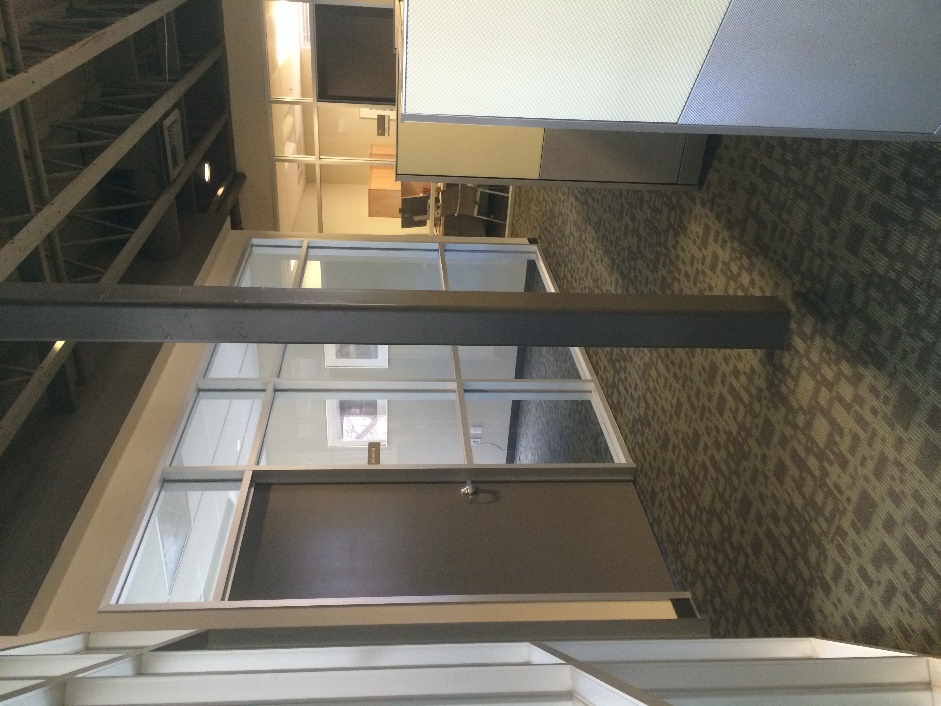 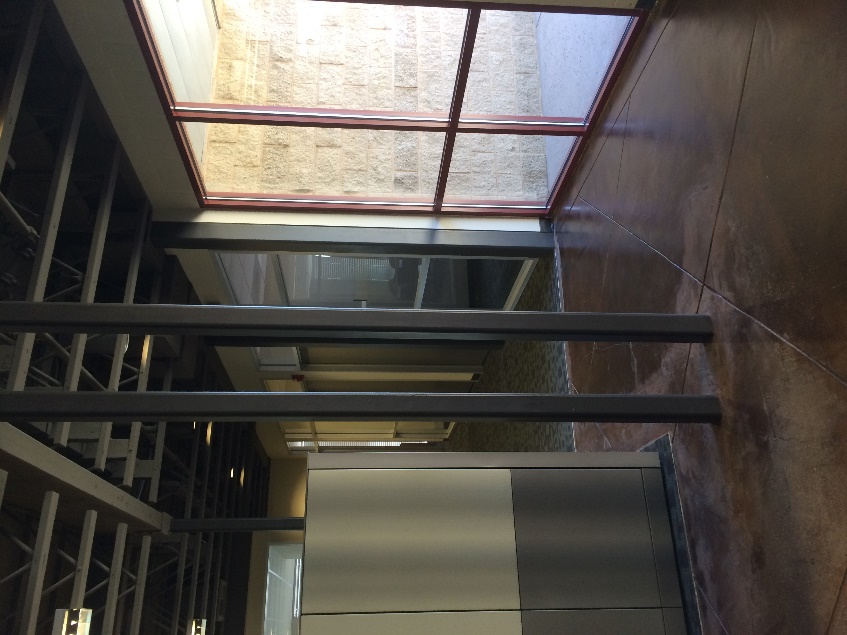 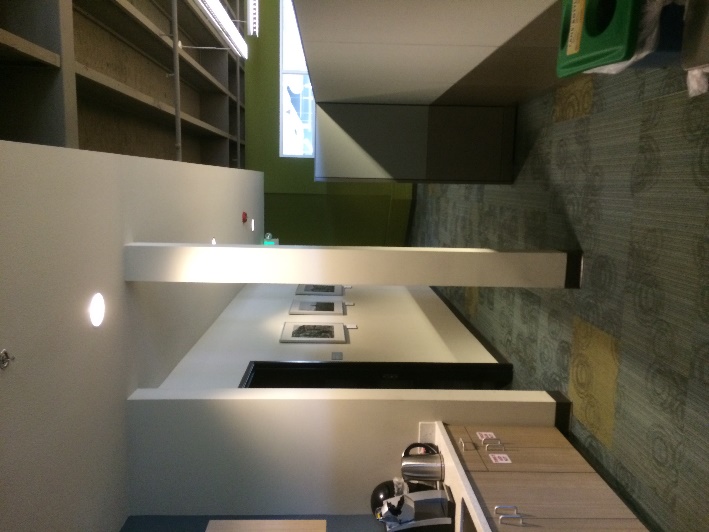 [Speaker Notes: Load bearing beams are a potential collision hazard 

Be aware of your surroundings

Many people have told me they have collided it to them.]
BATHROOMS AND SHOWERS
[Speaker Notes: According to the Centers for Disease Control and Prevention,

Approximately 235 thousand people annually go to the emergency room due to injuries in the bathroom

More than a third are from showers or bath tubs]
WHAT YOU CAN DO
Be alert!!  Pay attention to your surroundings!
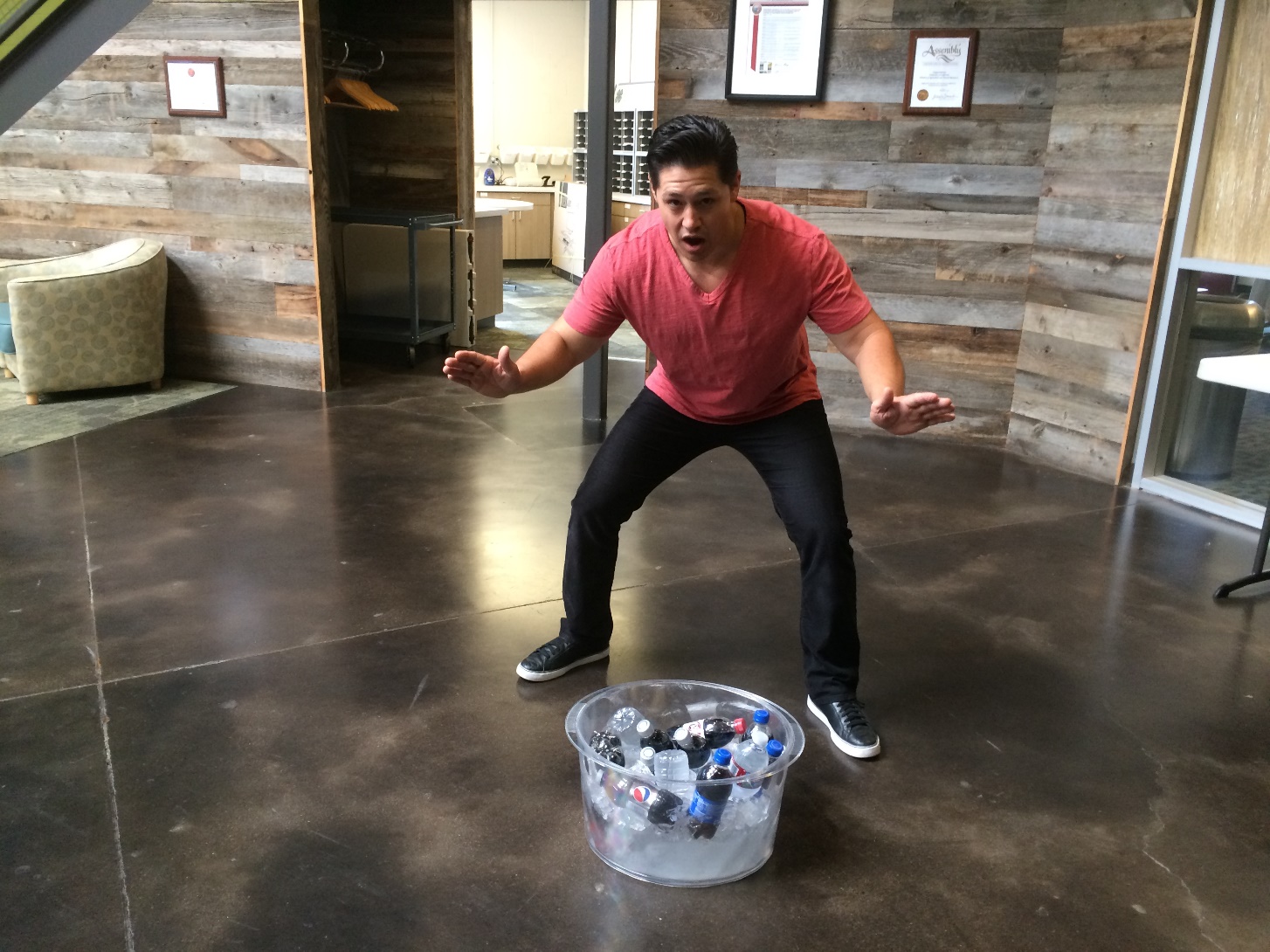 [Speaker Notes: Don’t be distracted while walking
Keep an eye out for other people, items on the floor and spills 
Poor can increase risk]
WHAT YOU CAN DO
Get plenty of rest!
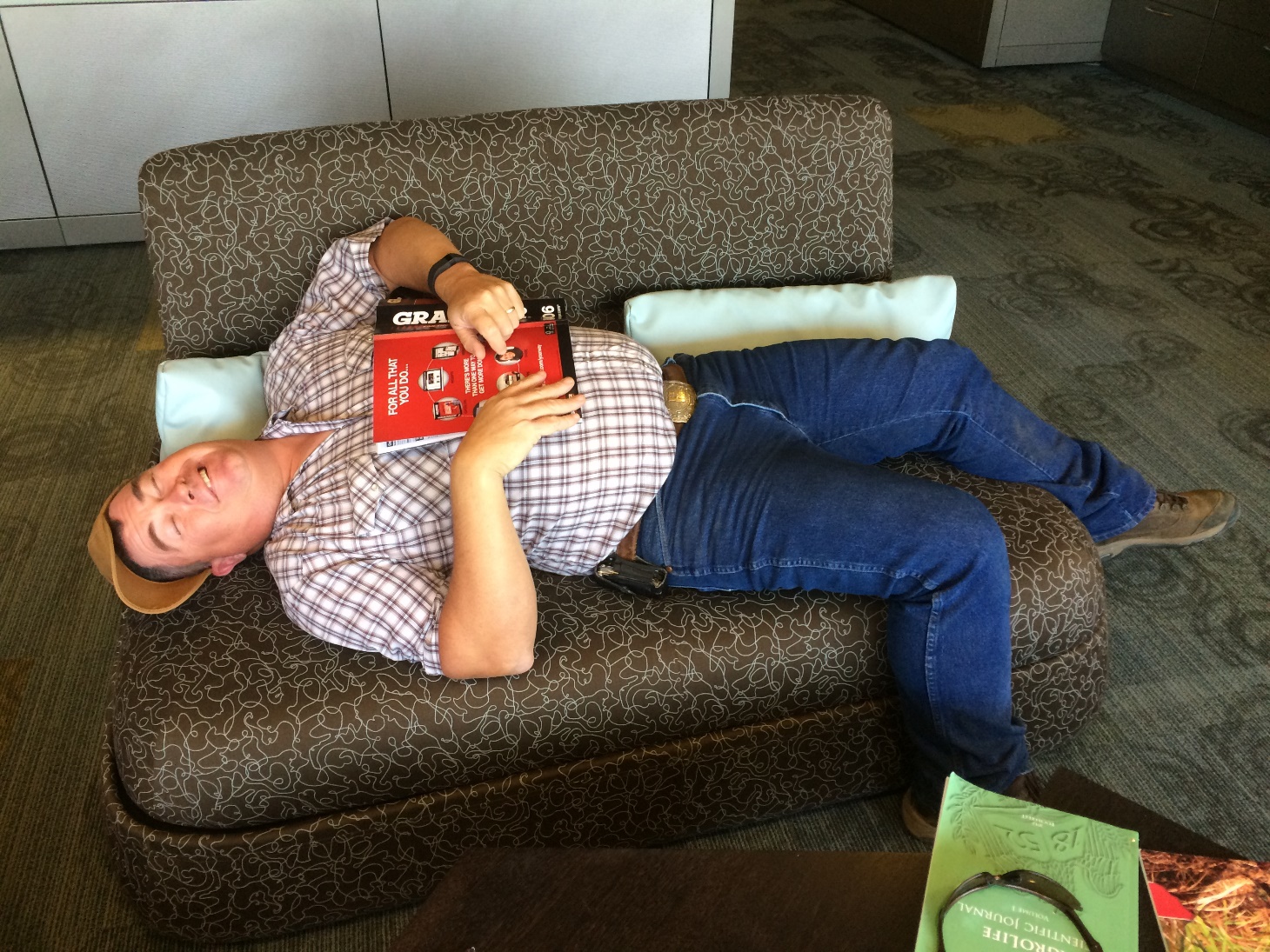 [Speaker Notes: Preferably before you come to work.

Try to get plenty of sleep the night before.

Being sick increases risk]
WHAT YOU CAN DO
Try to manage your stress!
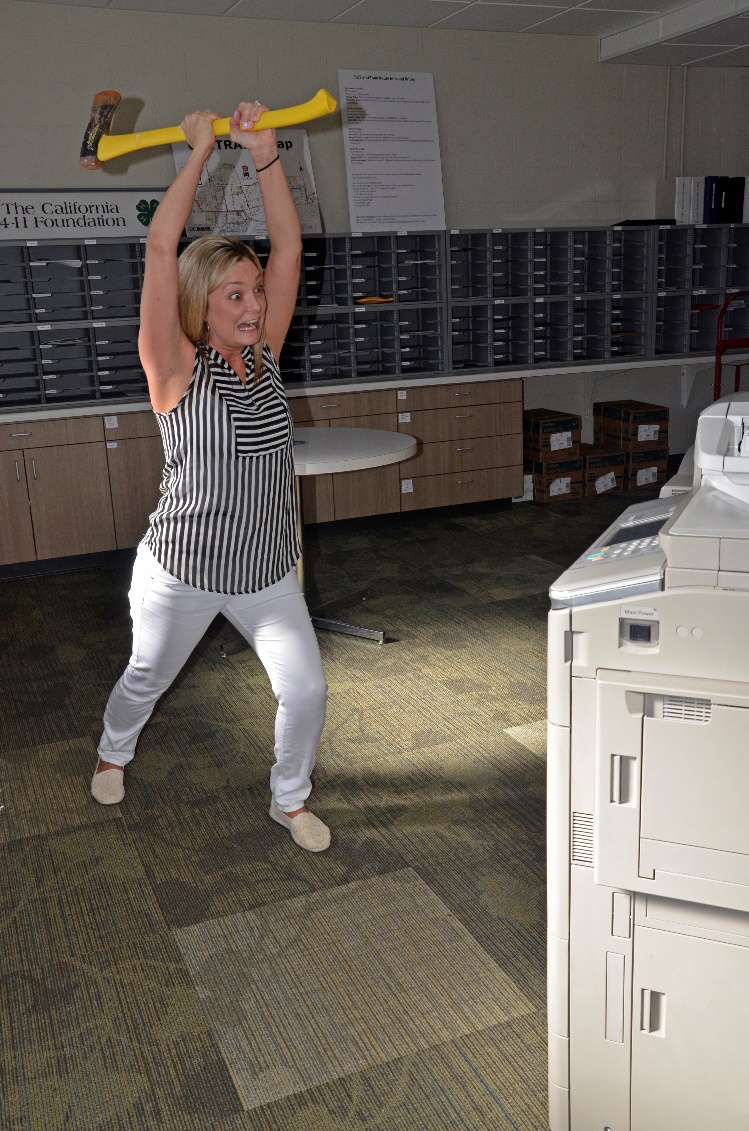 [Speaker Notes: Being stressed out can cause all kinds of unsafe practices.

Chill out in a quiet room, take a break to calm down

Exercise can reduce stress and being fit can decreases your risk]
WHAT YOU CAN DO
Keep the party at home
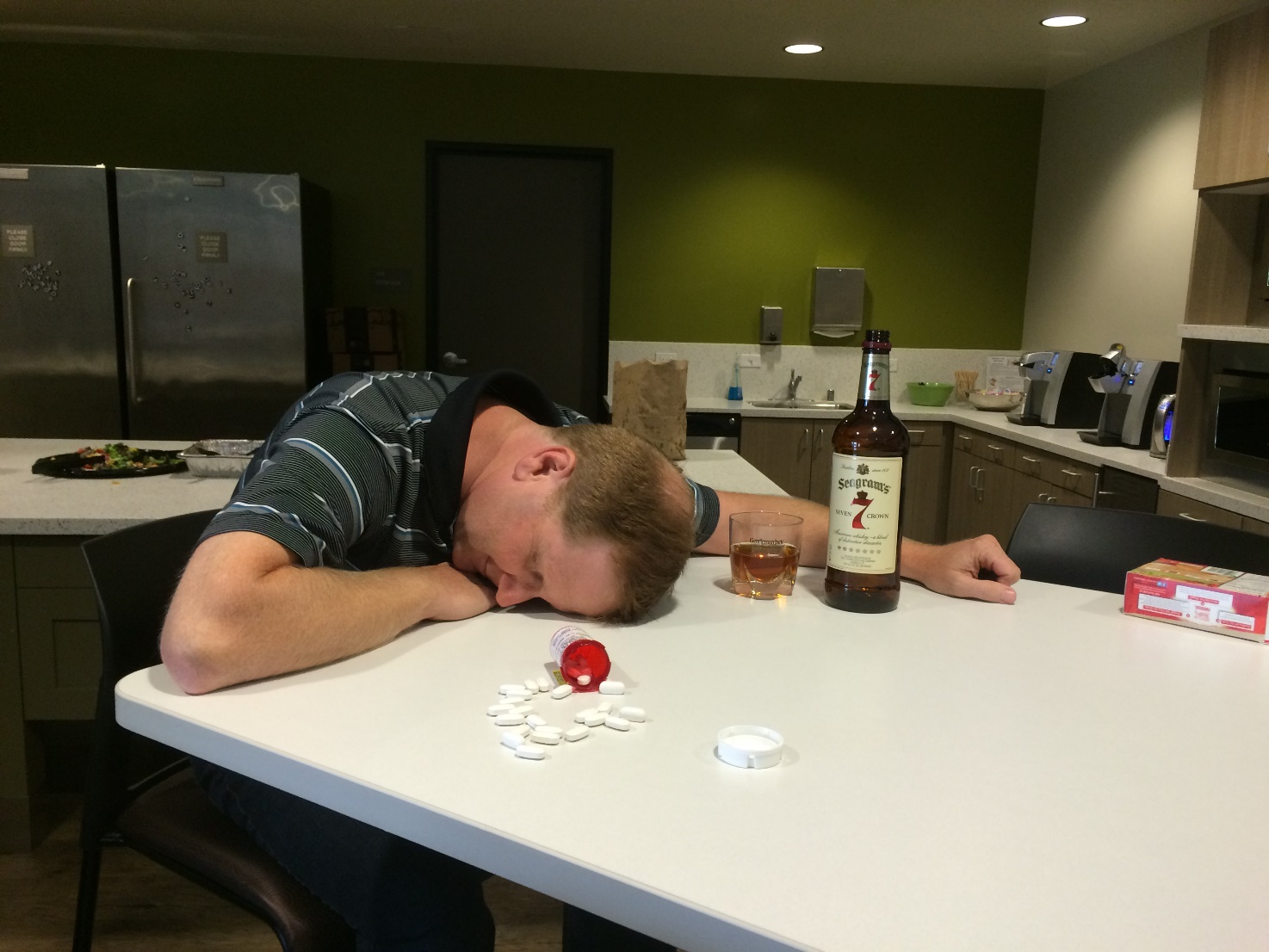 [Speaker Notes: Avoid alcohol and drug use

Prescription medications can increase risk of a slip, trip and fall 

Many slip, trip and fall accidents in the workplace are contributed from intoxication or over medication]
FOOTWear BECAUSE YOU CAN NEVER HAVE TO MANY SHOES
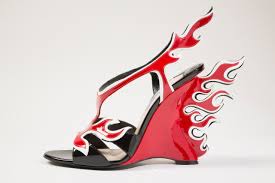 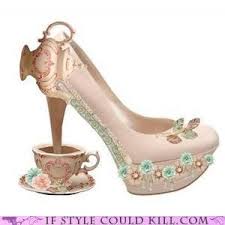 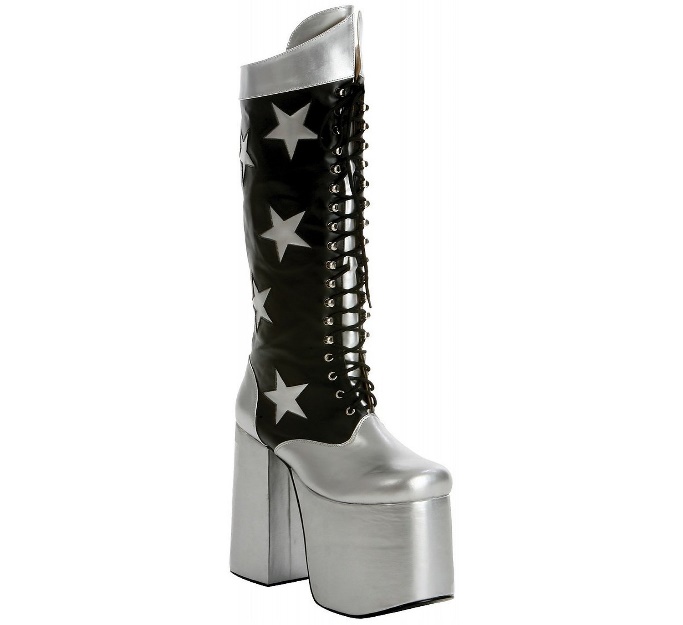 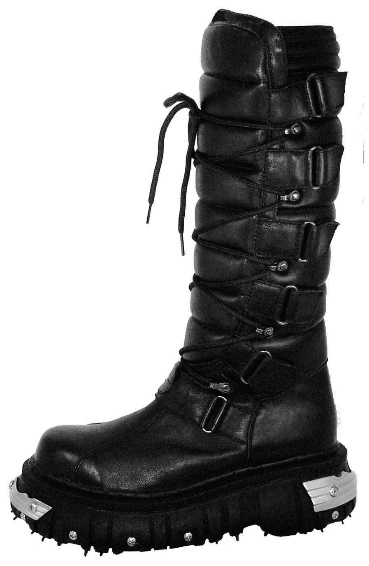 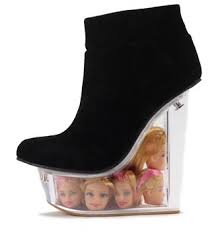 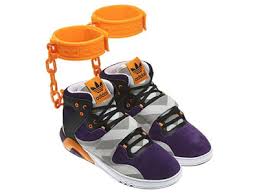 [Speaker Notes: Their are shoes design for different work environments and tasks including the office.

You want to wear shoes that provide good support and have slip resistant soles]
Do not recommend these type of shoes for the office
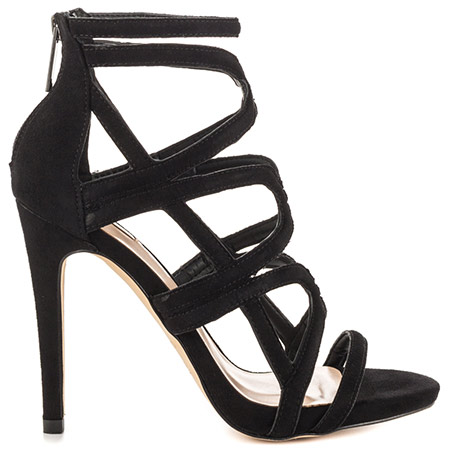 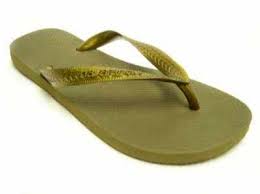 [Speaker Notes: It’s easy to figure why the high heel shoe can be a slip, trip and fall hazard.

Shoe has very little surface contact and not slip resistant 

The heel is unstable

The foot is in an un-natural position

Fatigue sets in quickly

You couldn’t create a more hazardous shoe]
THE FLIP FLOP
[Speaker Notes: The flip flop may look innocent but it is a dangerous shoe
According to the UK National Health Services, there were approximately 200 thousand flip flop related injuries in 2010
With a cost of $64 million dollars.

Flip flops are mostly design to protect the soles from hot surfaces and from catching athlete’s foot from public showers
They were not design to wear all day as a walking or working shoe.

Flip flops do not offer:
Heel support
Arch support
Sole cushioning
Ankle support
Shock absorption
Sun protection
Skin protection
Toe protection

They can fall off easily resulting in an slip, trip and fall hazard]
GOING BAREFOOT
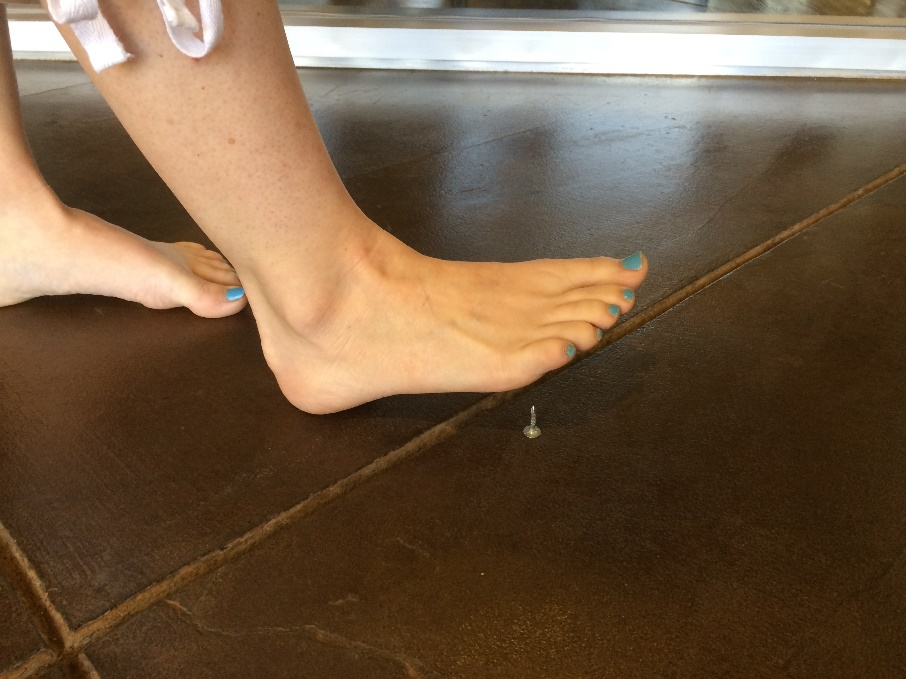 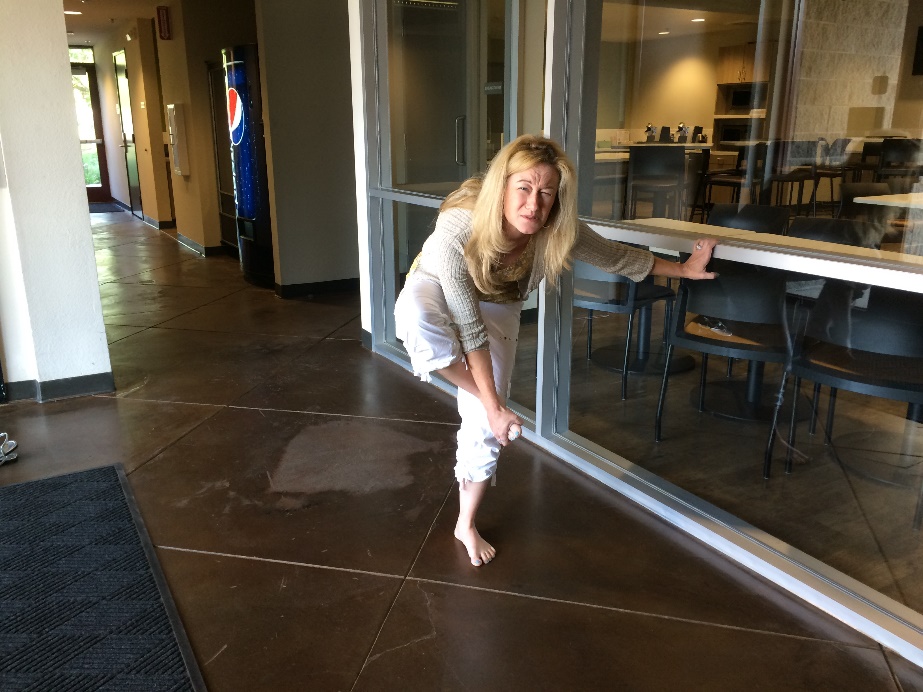 [Speaker Notes: Walking around the office barefoot is a bad idea for several reasons

No foot protection from sharp materials, hot surfaces, floor edges, dropped items
Being barefoot is a slip hazard
And in the event of an earthquake, fire, or other emergency, your feet can be injured
Resulting in a failed evacuation]
WORN OUT SHOES
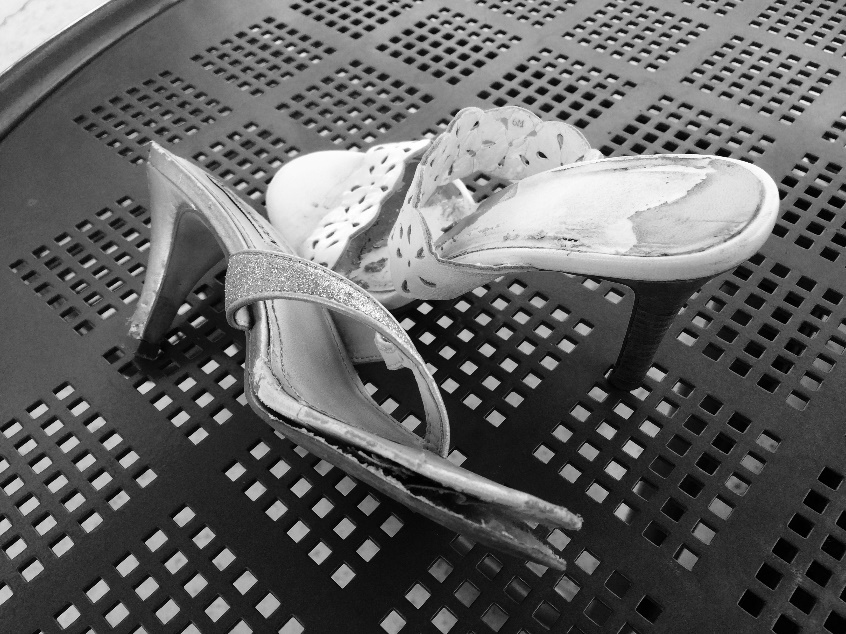 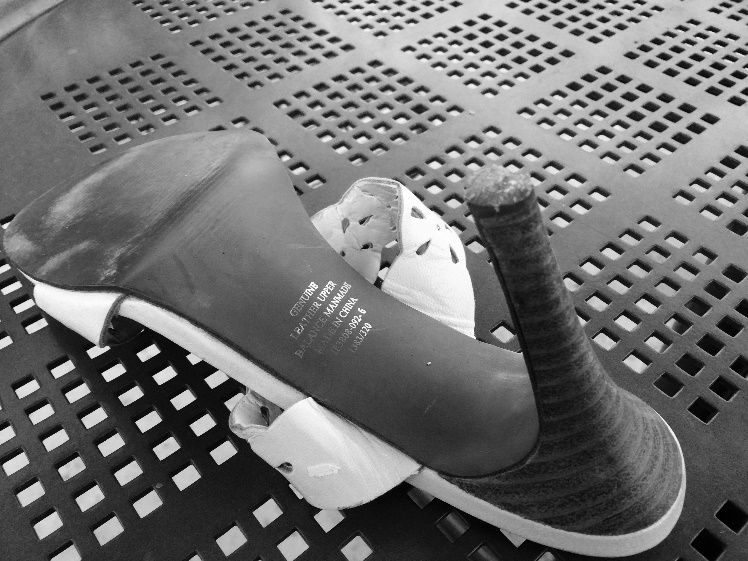 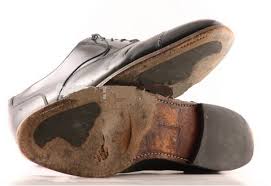 [Speaker Notes: Worn out shoes can contribute to slip, trip and falls.

They fall apart, don’t provide support 

Can cause poor posture 

Soles worn out not providing slip resistance]
REPLACEMENT FOR FLIP FLOPS
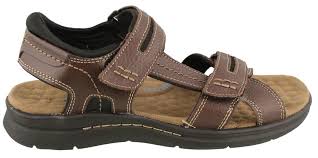 [Speaker Notes: Instead of flip flops, wear sandals that provide good:
Arch support
Heal support
Ankle support
Secure fit
And slip resistant]
RECOMMENDED SHOES
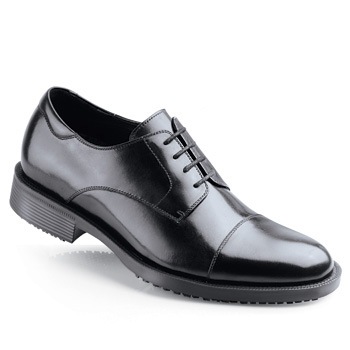 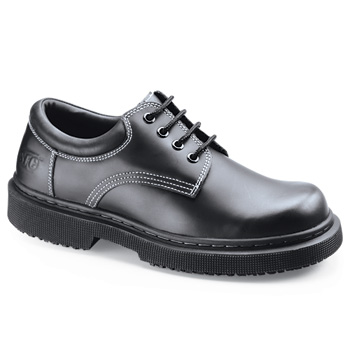 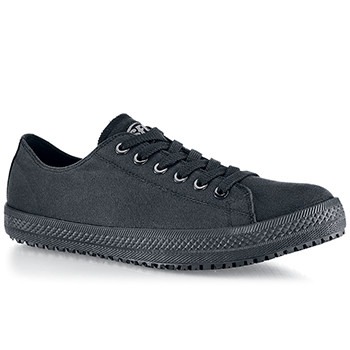 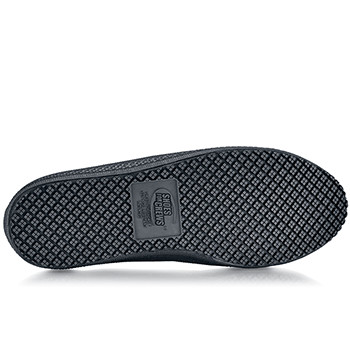 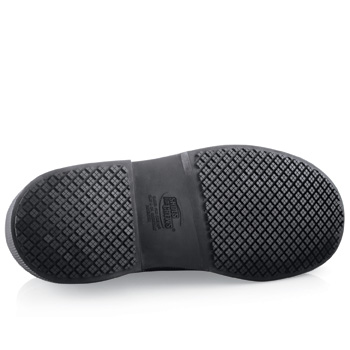 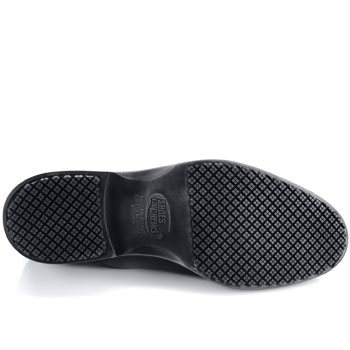 [Speaker Notes: Examples of shoes from the Shoes For Crews company that provide good support and are slip resistant]
RECOMMENDED SHOES
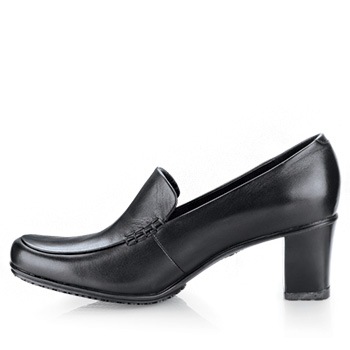 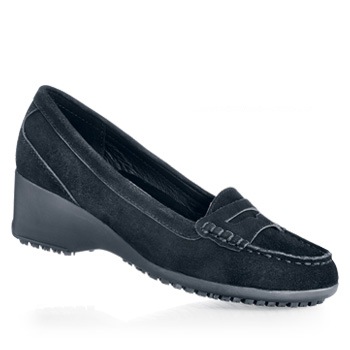 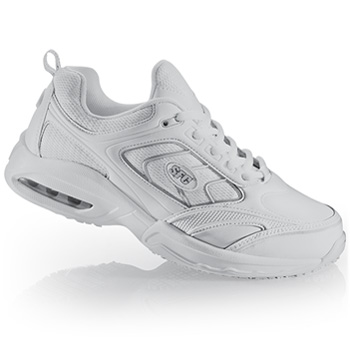 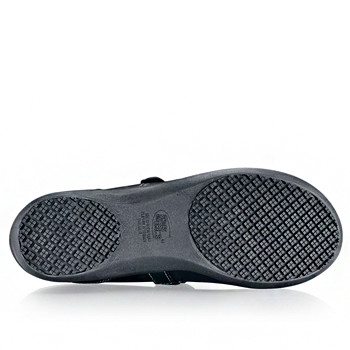 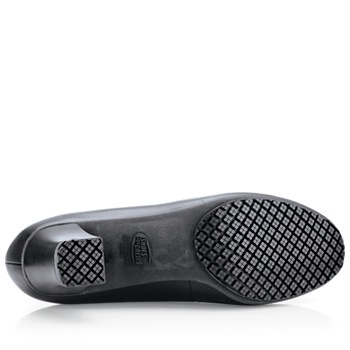 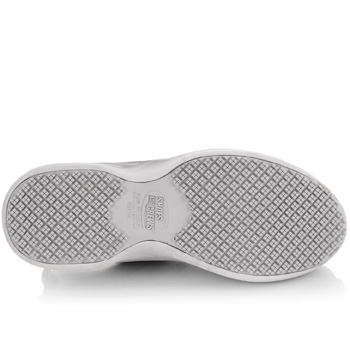 [Speaker Notes: Examples of shoes from the Shoes For Crews company that provide good support and are slip resistant]
RESOURCES
Safety Note 62 (Slip, Trips, and Falls
http://safety.ucanr.edu/files/1457.pdf

DVD E-071 (Slips, Trips, and Falls Update)
http://safety.ucanr.edu/files/1457.pdf

ANR Cord Cover Installation Video
http://safety.ucanr.edu/Training/
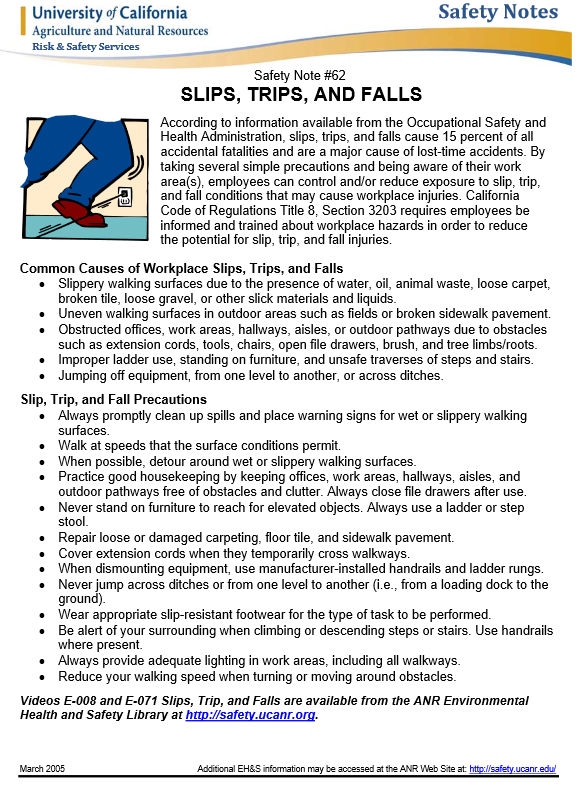 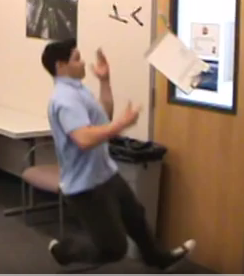 [Speaker Notes: Safety Note

DVD

Cord Cover video]
THE CREW  THANKS!!!
Kimberly Rodegerdts – Shoe Consultant and Fall Specialist

Melissa Figueroa – Lizzy Borden and Stunt Woman

Mike Zwahlen – Video and Camera Wizard

David Alamillo – Stunt Man and Surfer Dude

Sueanne Johnson – Fall Specialist

Brian Oatman – Party Dude

Robin Sanchez – Psycho Woman

Malendia Maccree – Collision Specialist

Dustin Flavell – Sleeping Dude
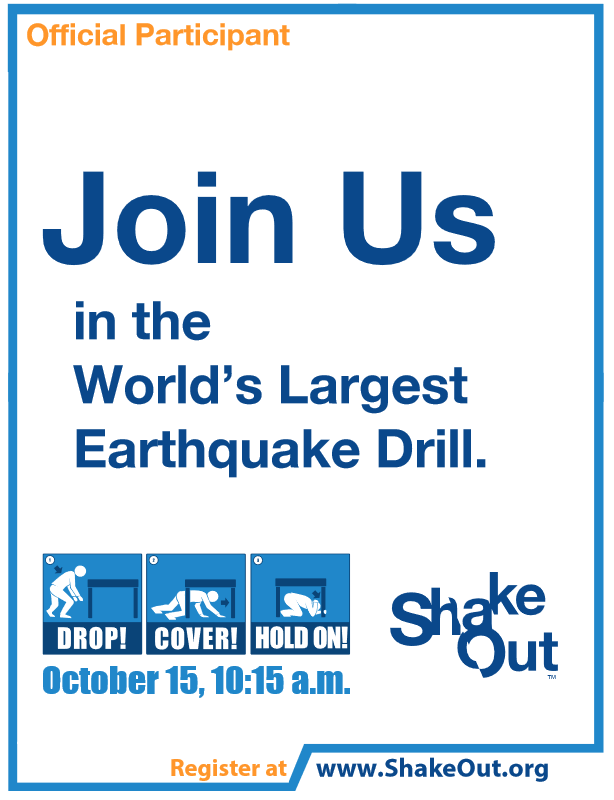 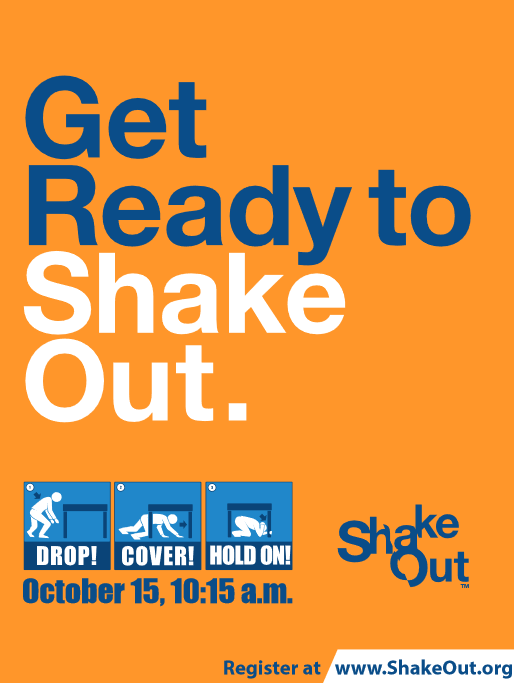 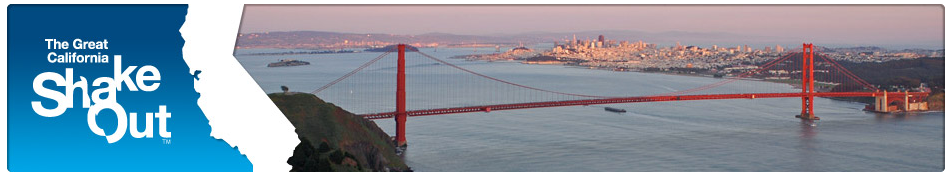 ANR Building – 2801 Second St.
Earthquake & Evacuation Drill
October 15, 10:15 a.m.

During “The Great California ShakeOut” the entire ANR building (including all staff, guests and anyone present) will participate in an earthquake simulation and building evacuation drill.

BE READY TO SHAKEOUT!
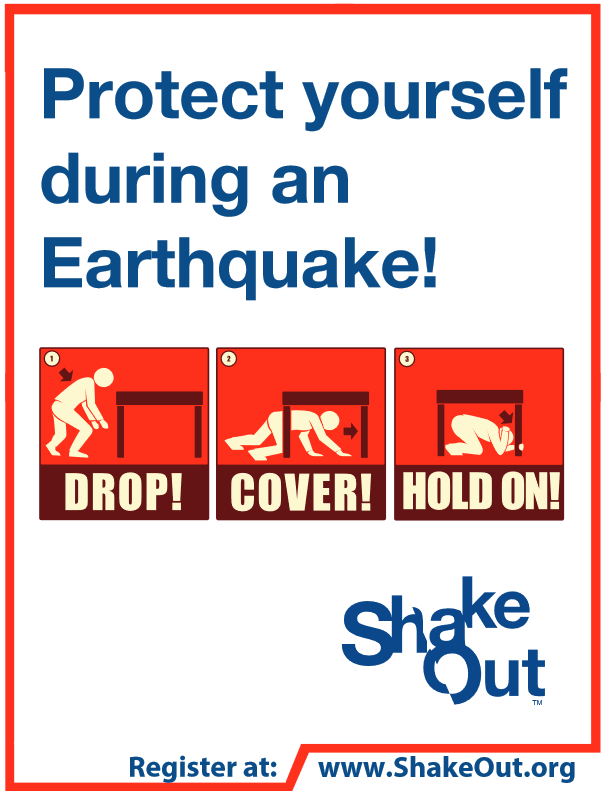